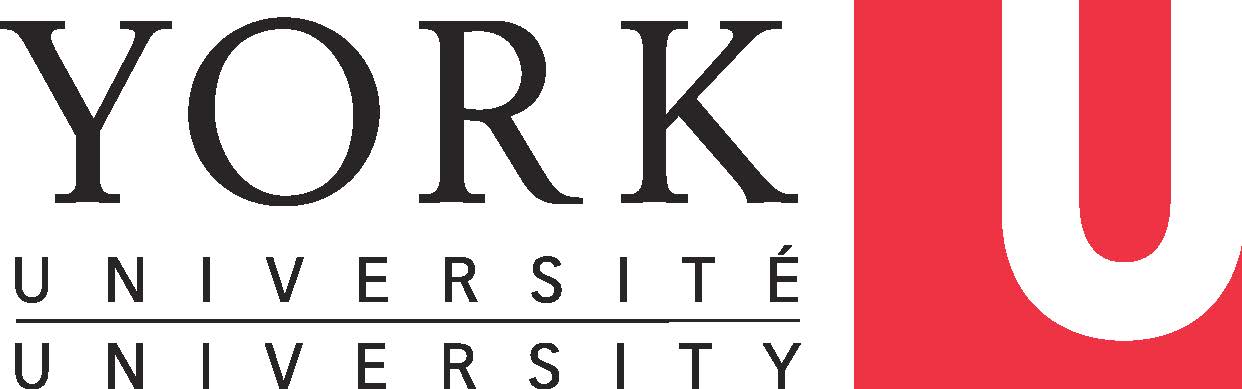 Is your organization ready for impact?
David Phipps, Executive Director
Research  & Innovation Services, York University
Network Director, Research Impact Canada
@researchimpact
“community”
“community”
Impact Planning (= KT strategy)
Impact Assessment (= evaluation)
Impact
Knowledge Translation
campus
HOW
WHAT
campus
Outcomes statement
Impact assessment
Evaluation
Knowledge translation strategy
Pathway to impact
Impact strategy
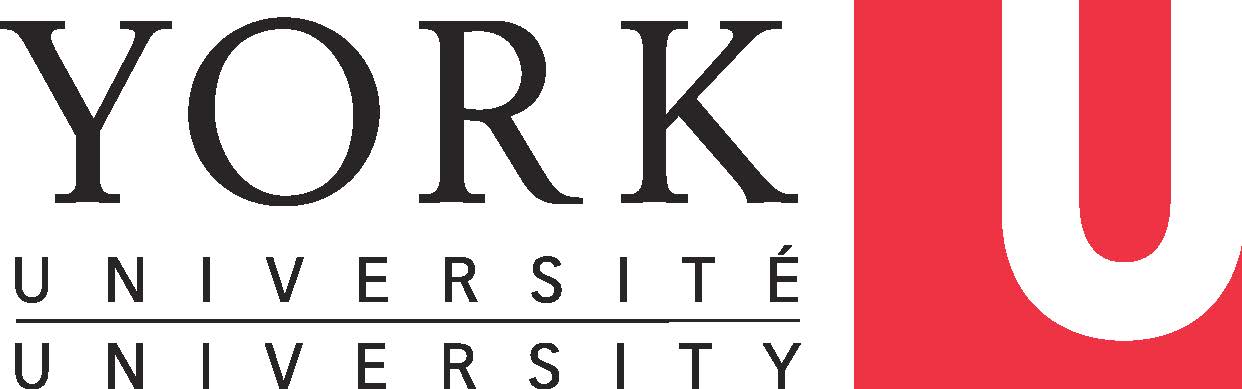 Knowledge translation helps make evidence useful to society
@researchimpact
some examples of impact systems
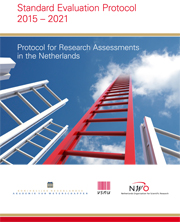 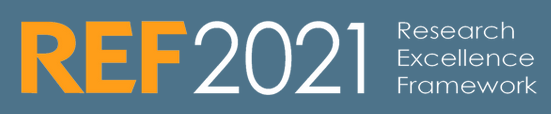 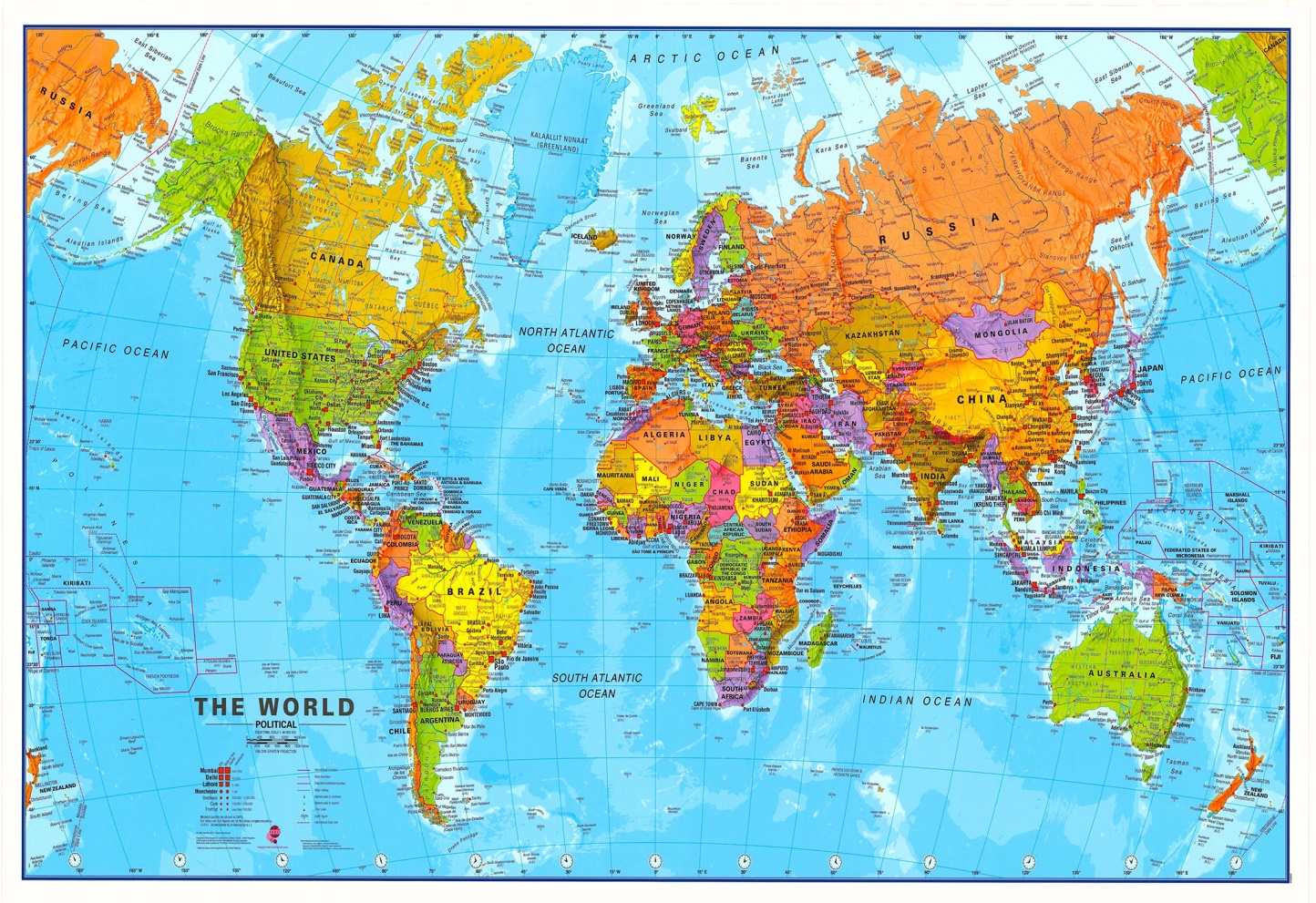 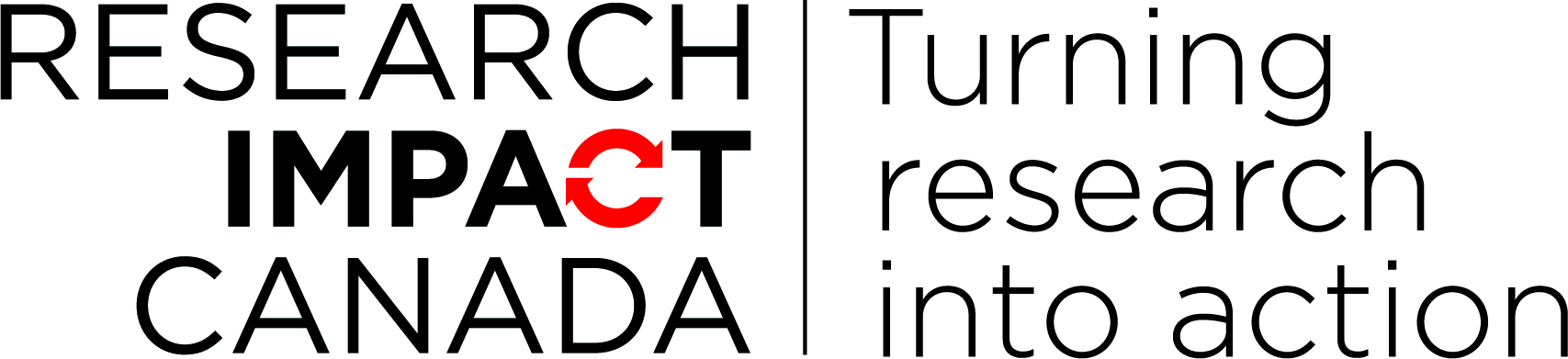 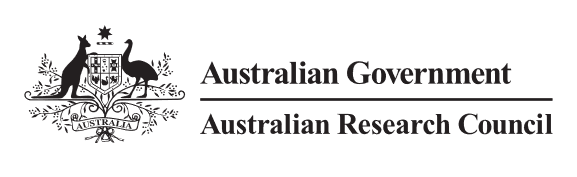 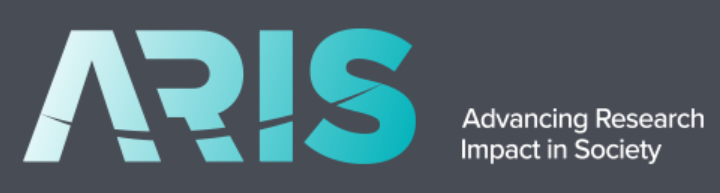 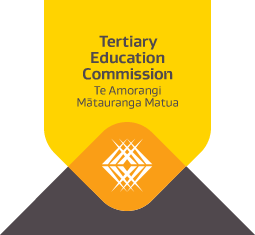 MISSION DRIVEN
= HOW
ASSESSMENT DRIVEN
= WHAT
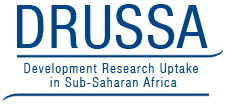 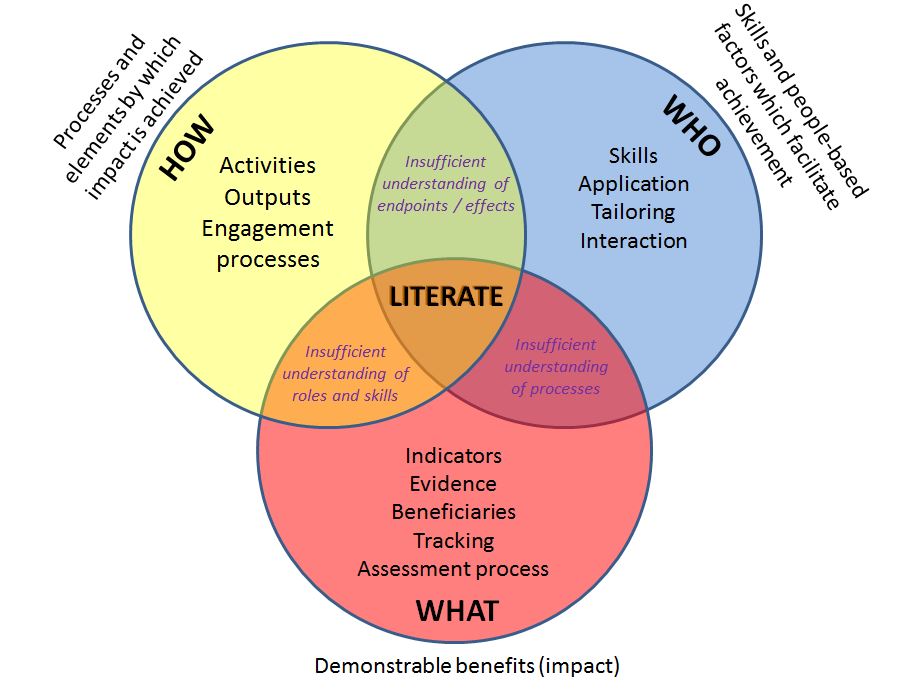 Research
Impact Literacy
Bayley, J.E. and Phipps, D. (2017) Building the concept of research impact literacy. Published on line in Evidence & Policy http://www.ingentaconnect.com/content/tpp/ep
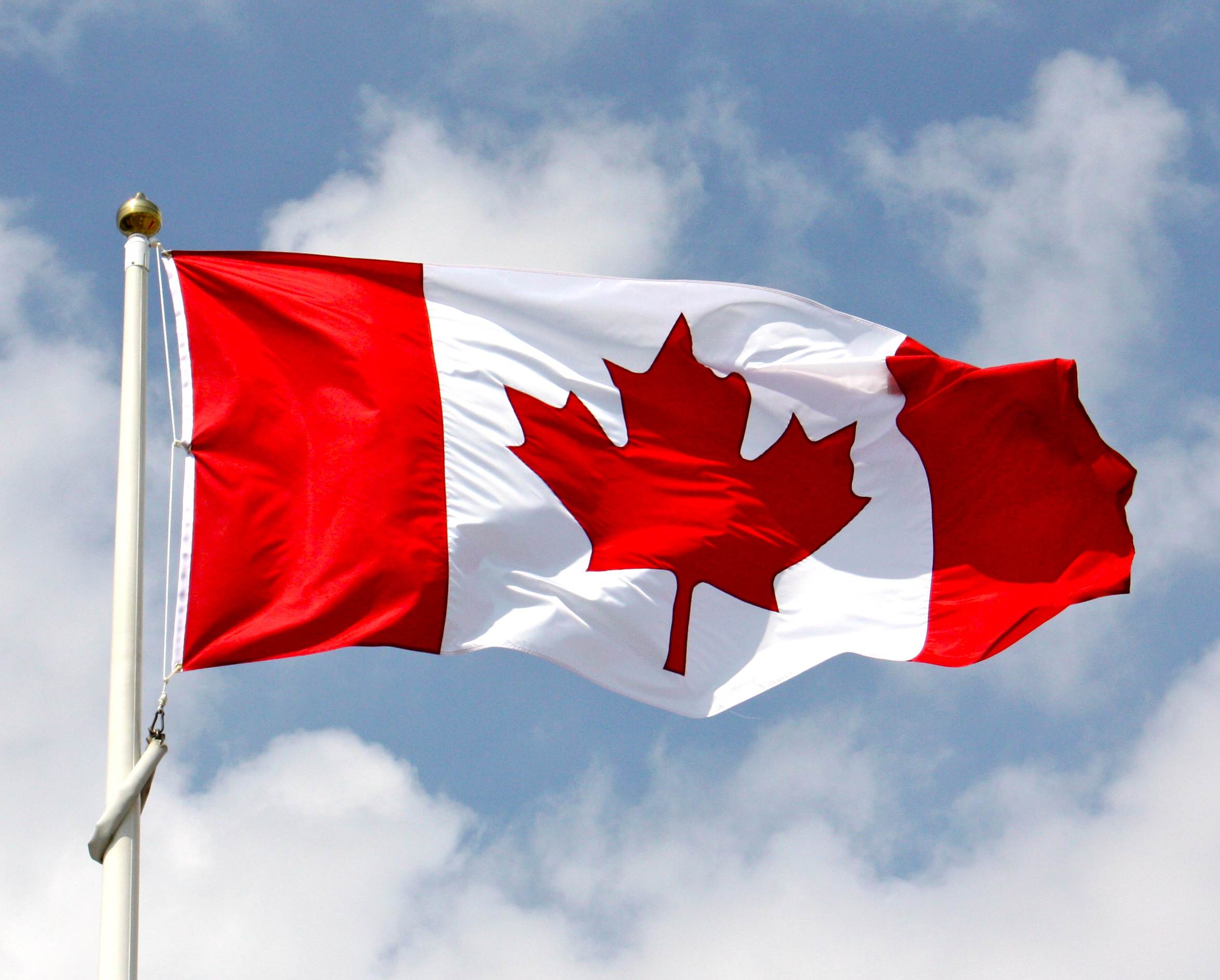 Public policies
Funding: research, operations
Institutional policy/plans
Services
Infrastructure
Funding
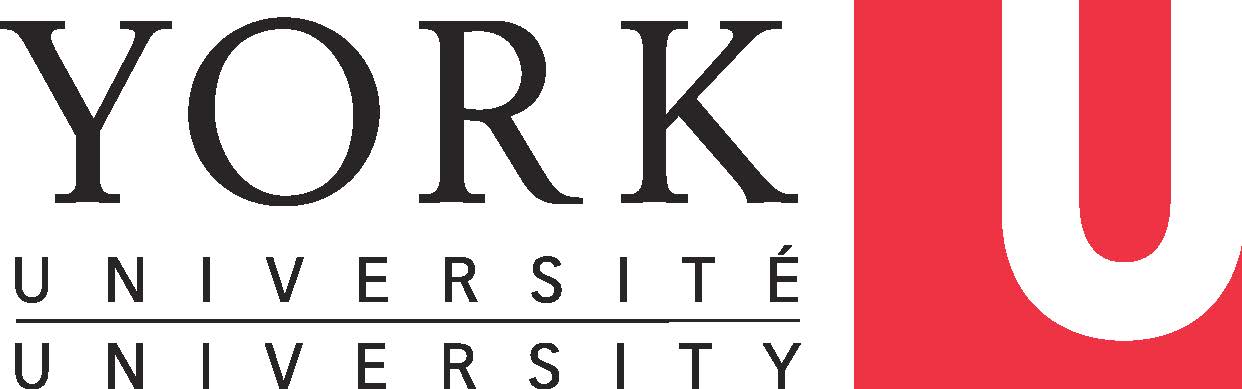 Collaboration
Students
Dissemination
End user perspective
RESEARCHER ↔ PARTNER
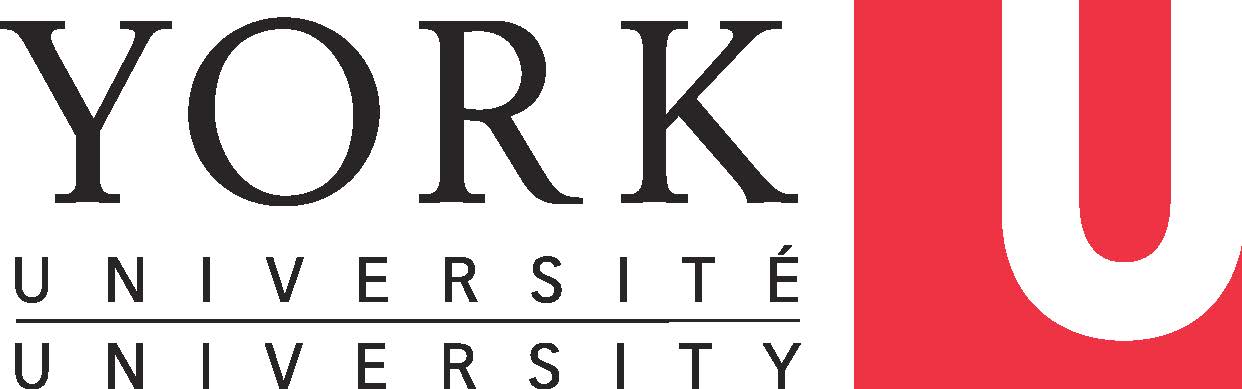 @researchimpact
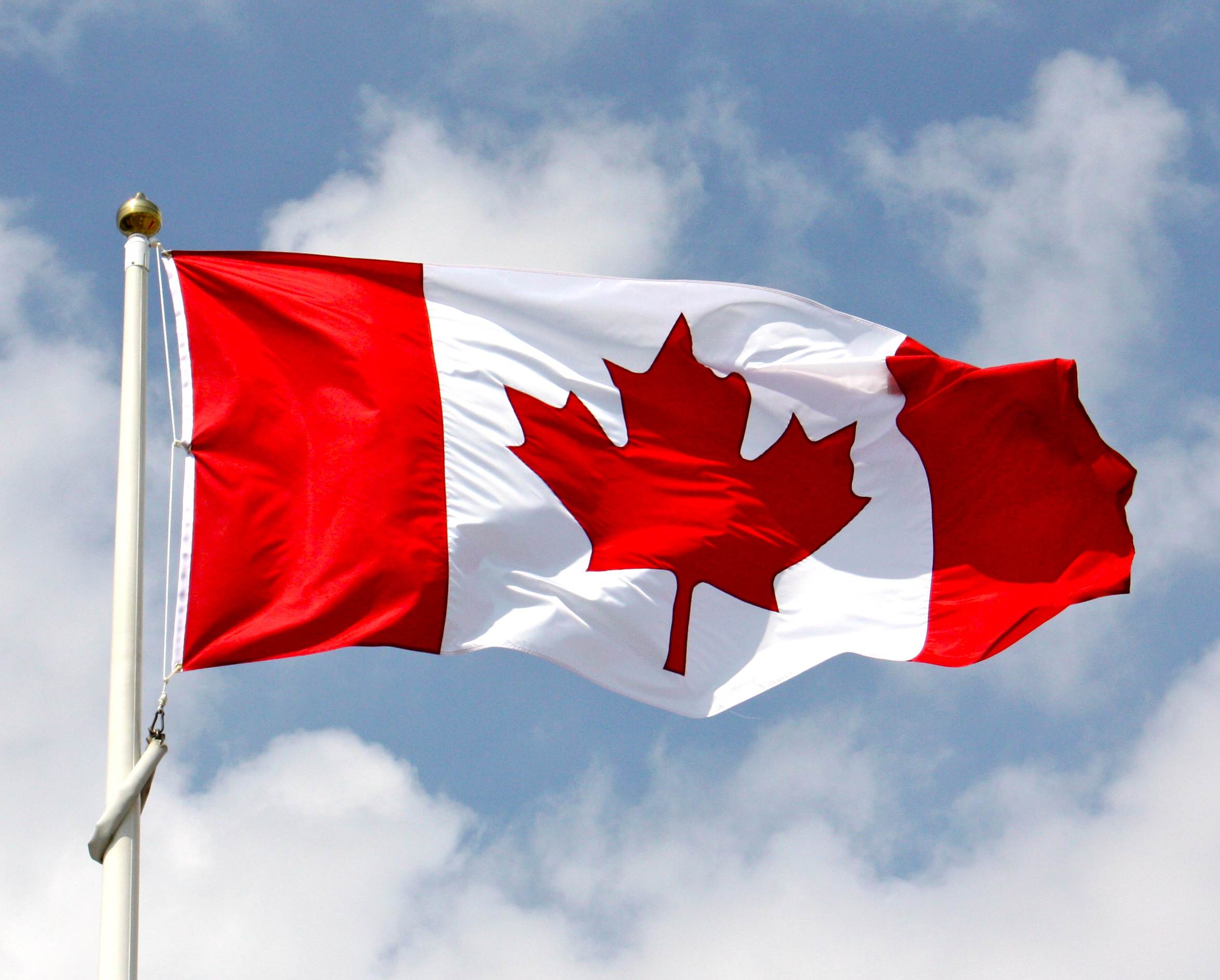 Public policies
Funding: research, operations
Institutional policy/plans
Services
Infrastructure
Funding
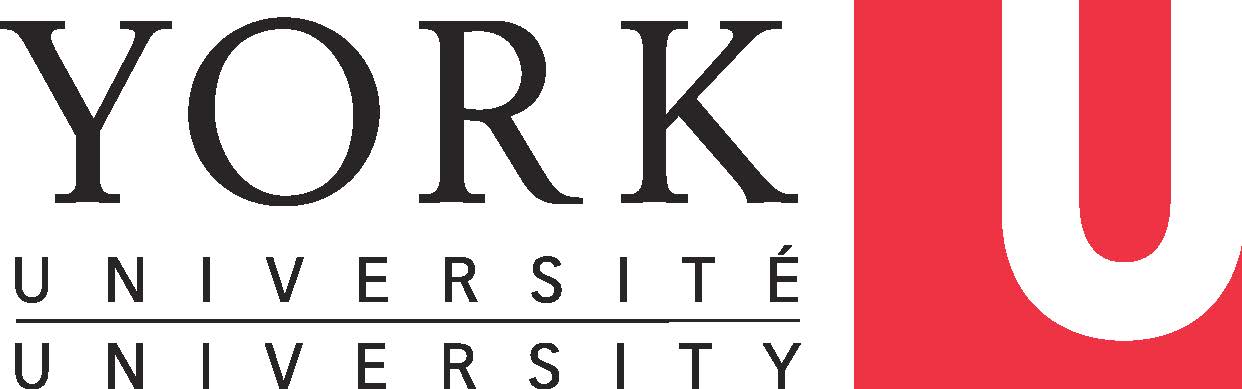 Collaboration
Students
Dissemination
End user perspective
RESEARCHER ↔ PARTNER
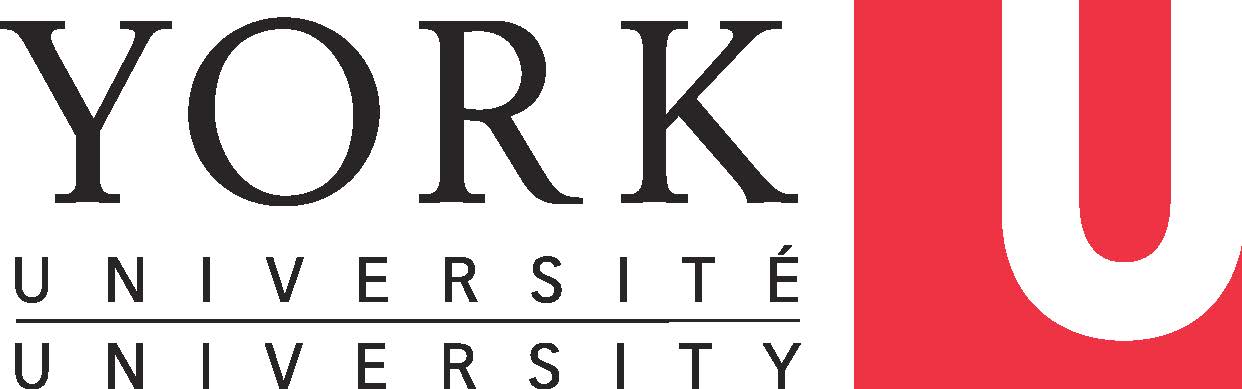 @researchimpact
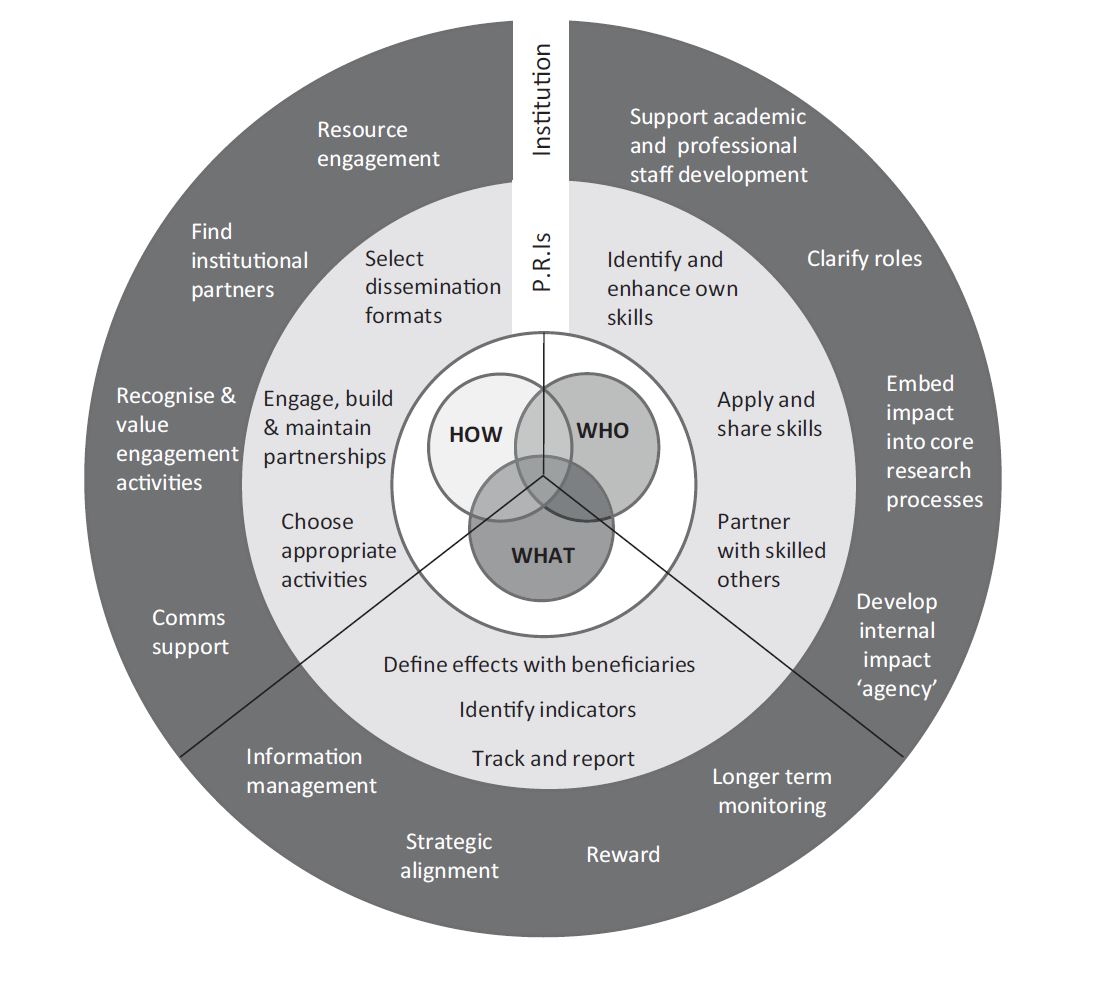 InstitutionalResearch
Impact Literacy
Bayley, J.E. and Phipps, D. (2017) Building the concept of research impact literacy. Published on line in Evidence & Policy http://www.ingentaconnect.com/content/tpp/ep
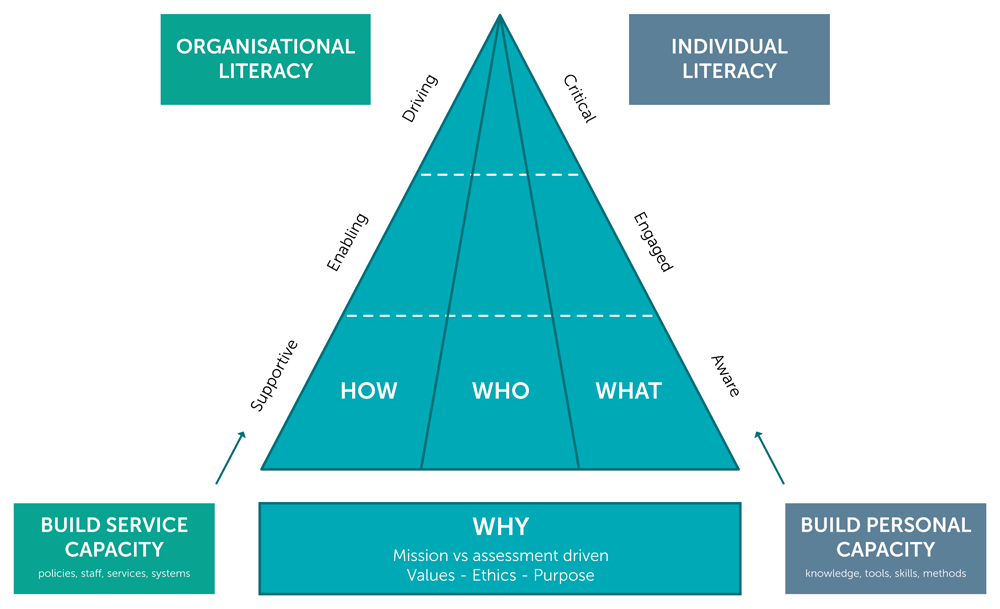 Research
Impact Literacy
Bayley J and Phipps D. Extending the concept of research impact literacy: levels of literacy, institutional role and ethical considerations [version 1]. Emerald Open Res 2019, 1:14 (doi: 10.12688/emeraldopenres.13140.1)
WHY
Purpose: advocacy, analysis, accountability and allocation
Ethics: power, mutual respect, OCAP,
Unintended consequences: grimpacts, himpacts
Mission or Assessment driven
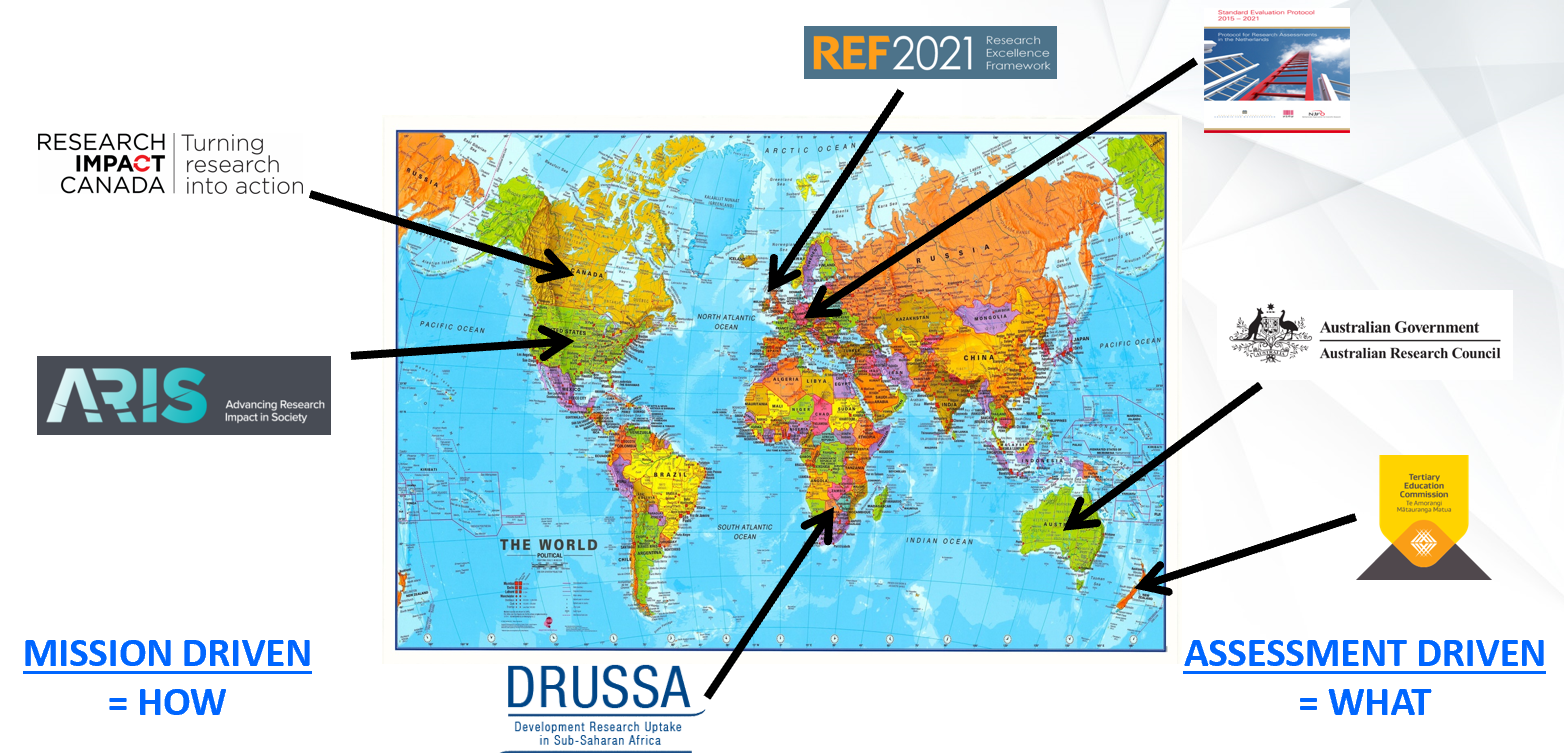 Individual Impact Literacy
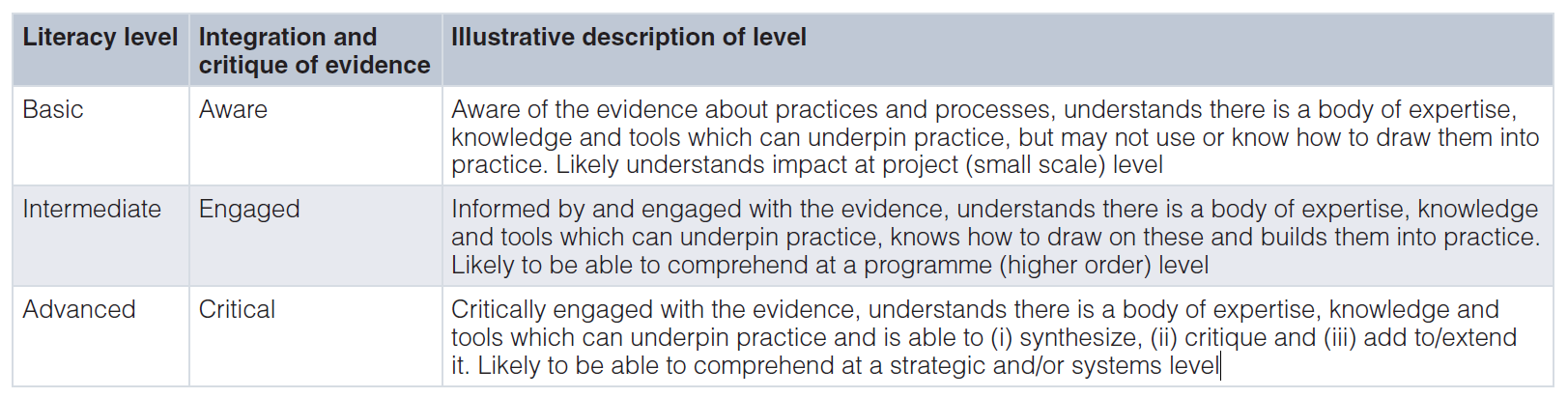 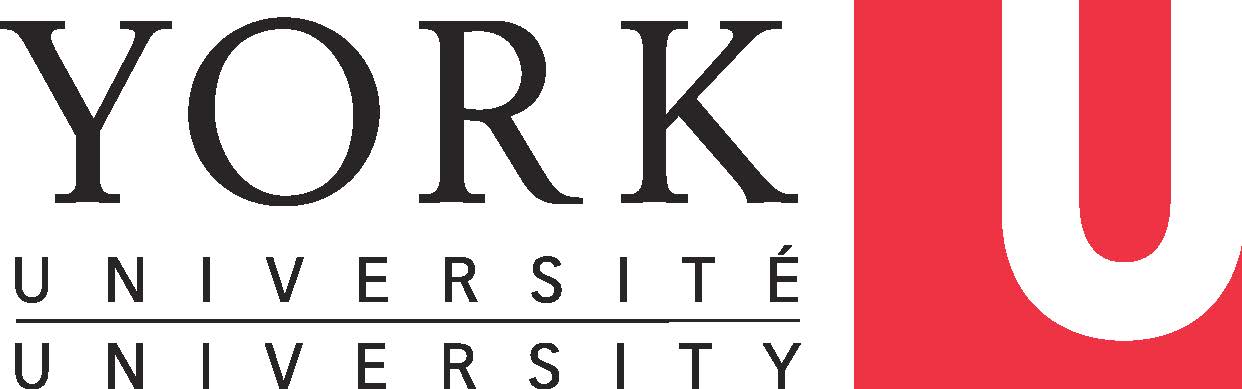 @researchimpact
Organizational Impact Literacy
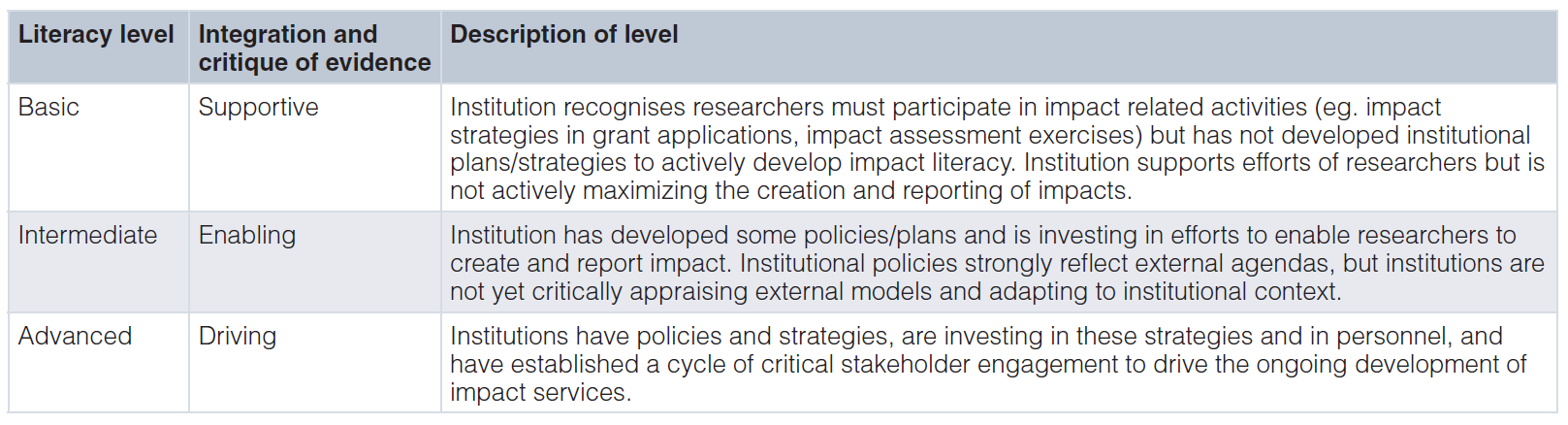 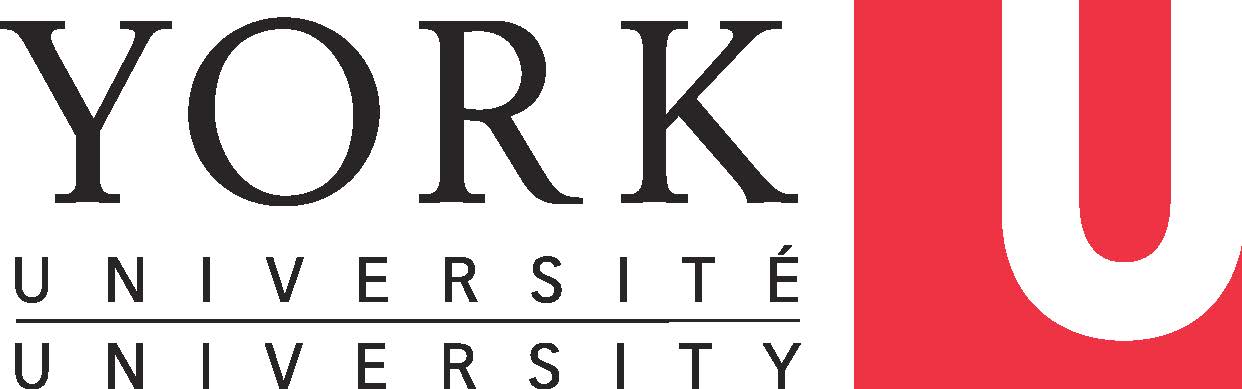 @researchimpact
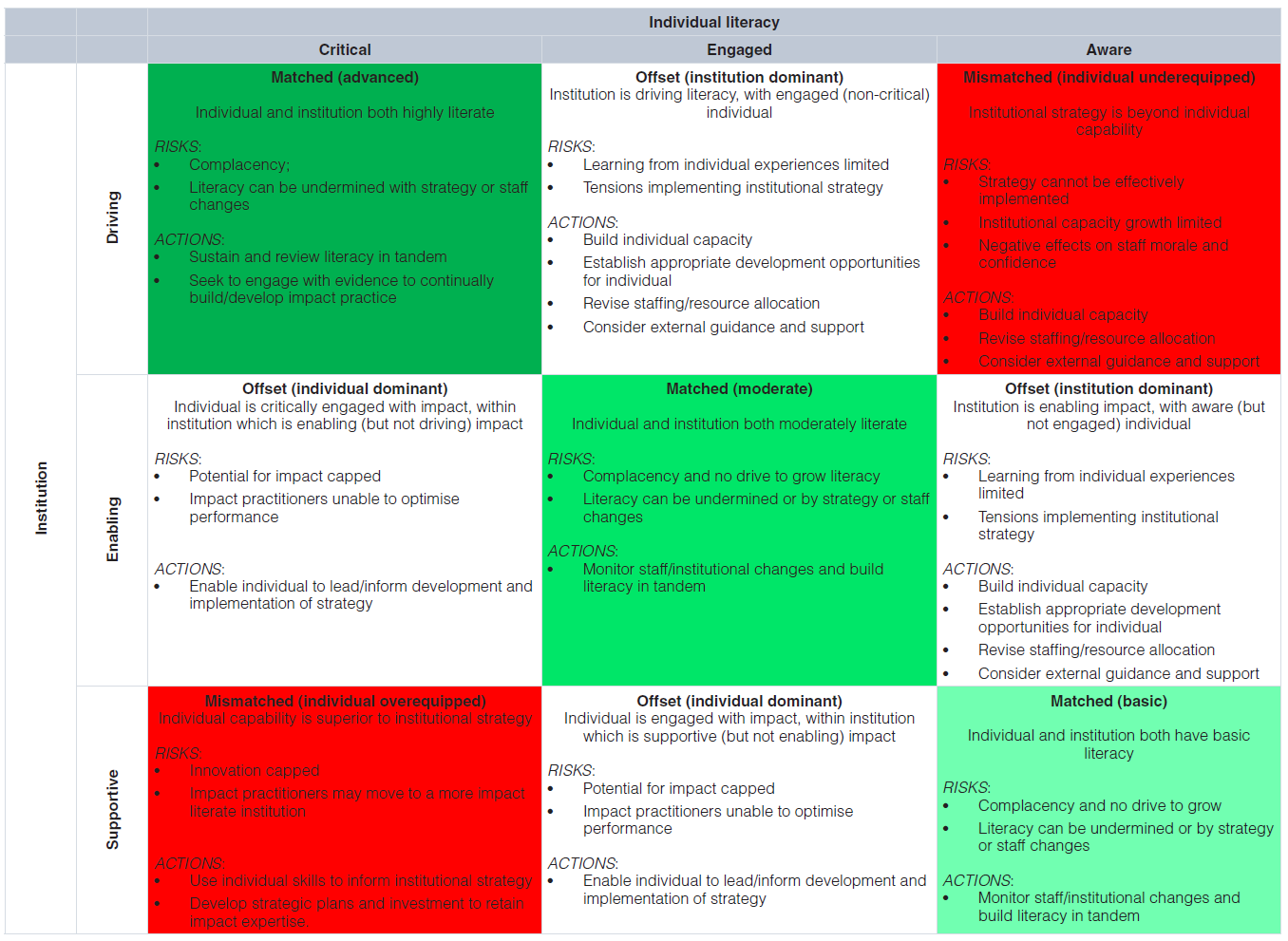 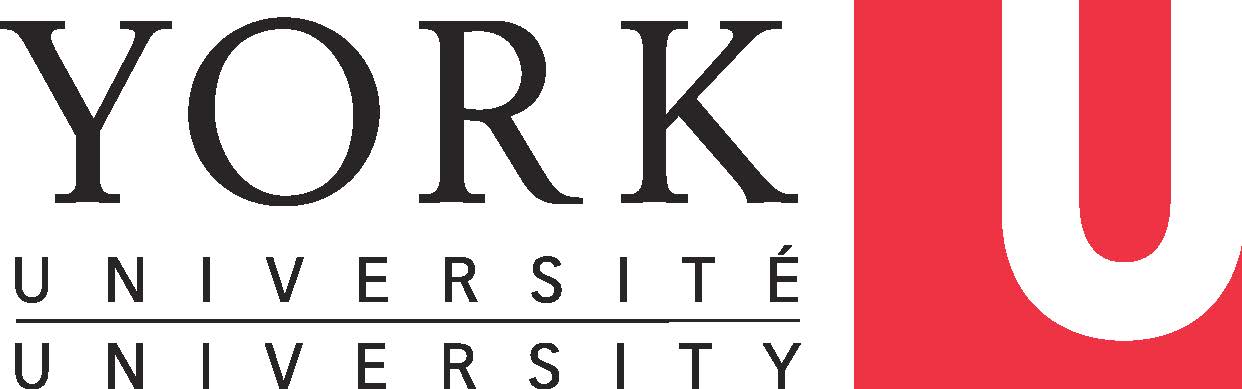 @researchimpact
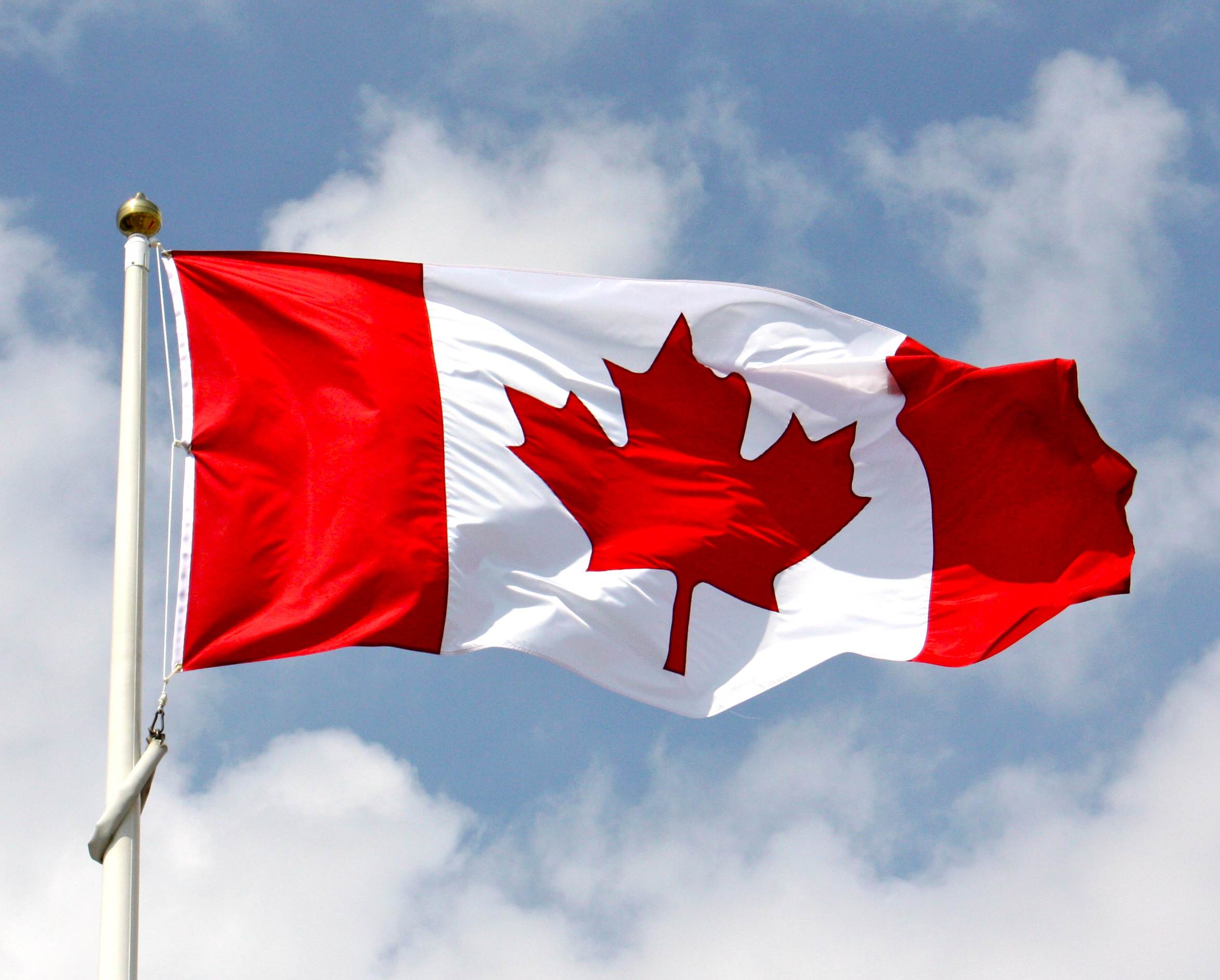 Public policies
Funding: research, operations
Institutional policy/plans
Services
Infrastructure
Funding
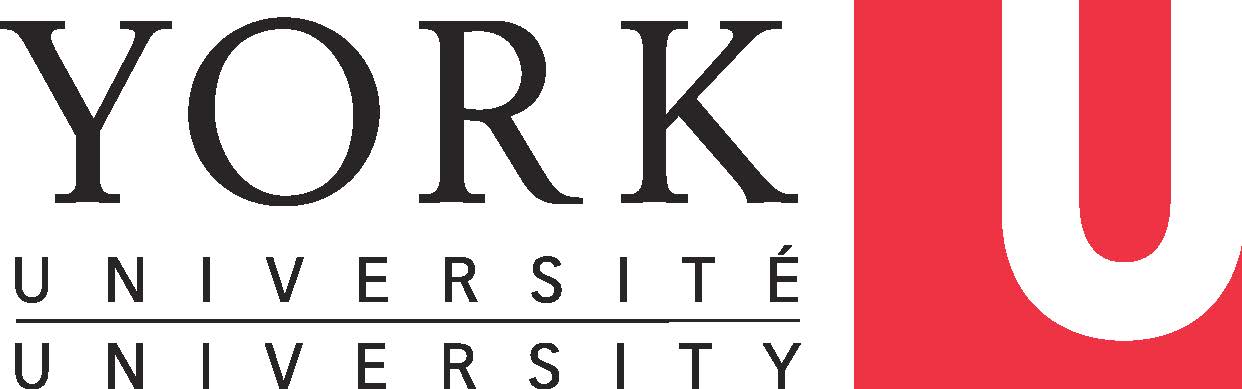 Collaboration
Students
Dissemination
End user perspective
RESEARCHER ↔ PARTNER
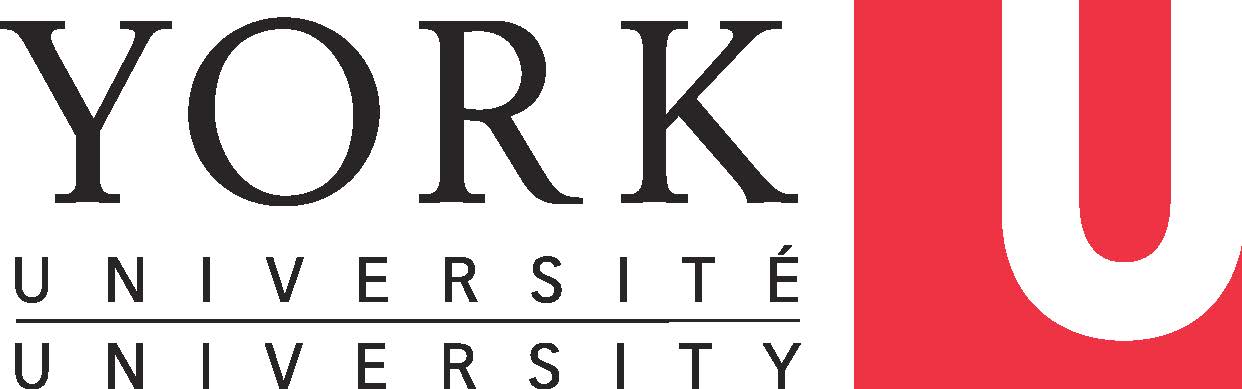 @researchimpact
An institutional priority: York U
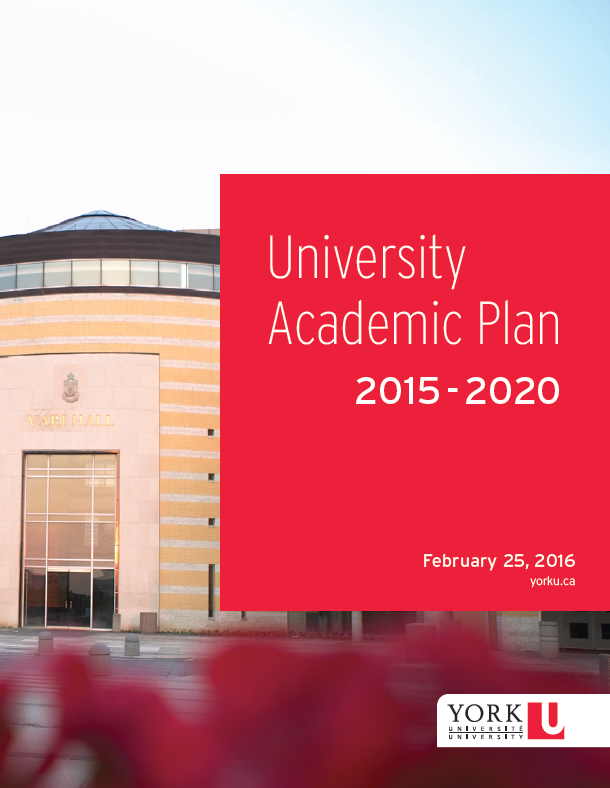 Knowledge for the Future: From Creation to Application 
expanding the influence of our work through broadening and deepening our external partnerships and engagement in the generation and sharing of knowledge and creative works
maximizing our impact by building on the success of Innovation York to expand student, faculty, and community access to entrepreneurial programming and to increase our innovation activities
Working in Partnership
developing with partners in Vaughan an integrated, interdisciplinary health precinct that will serve the needs of a growing region, while creating synergies for health-related research, teaching, and innovation
establishing a UN-sponsored CIFAL1 centre to provide cross-sectoral training and development programs that will advance the UN SDGs
connecting our entrepreneurship and innovation activities to the broader innovation ecosystem of Ontario
Living Well Together
continue our actions to support reconciliation through our Indigenous Framework, including additional Indigenous spaces and art works
2020-2025
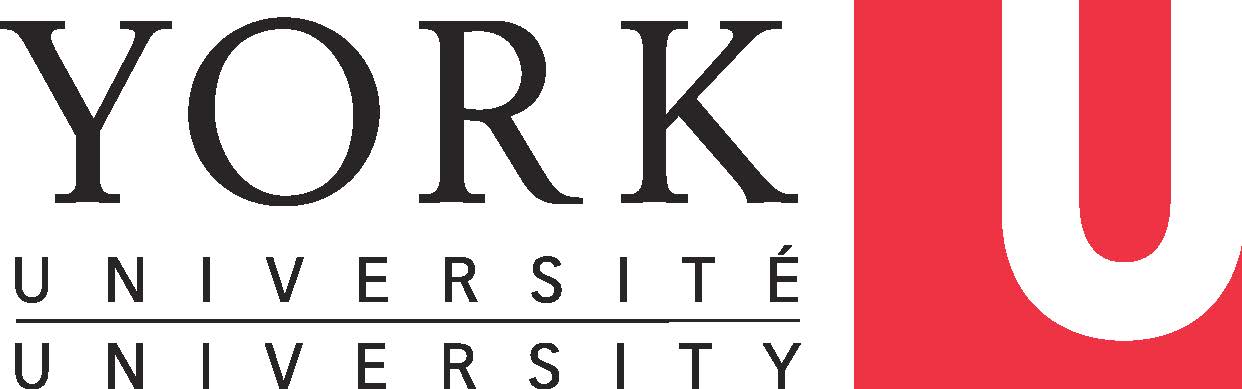 @researchimpact
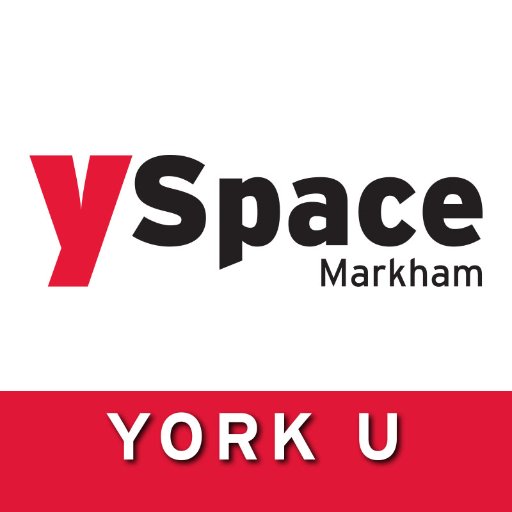 Entrepreneurship, start up companies: hot desks, shared meeting rooms
School/community outreach
Maker space
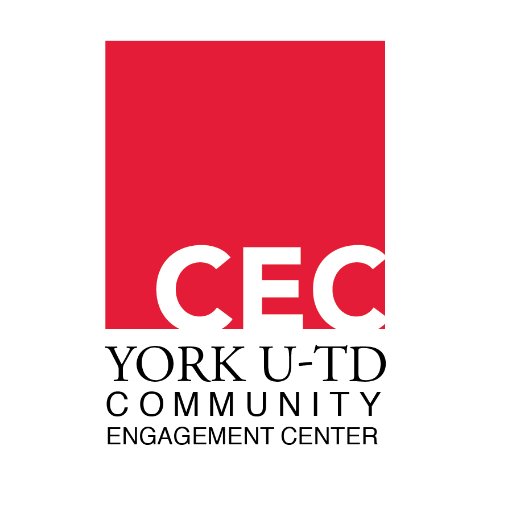 Community engagement
Community based research
Legal aid, practicum placements, experiential education
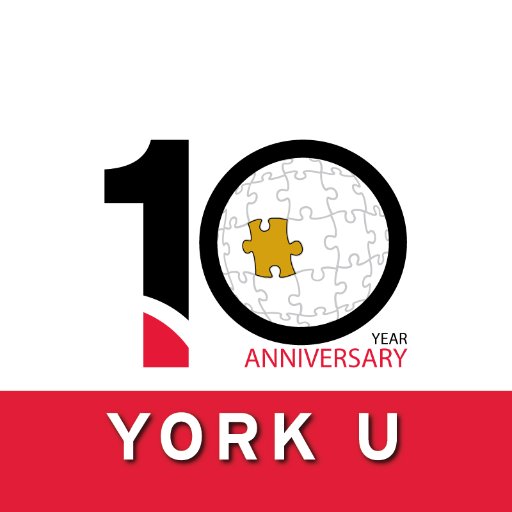 Knowledge mobilization, research partnerships
Grant support
Graduate student research/engagement
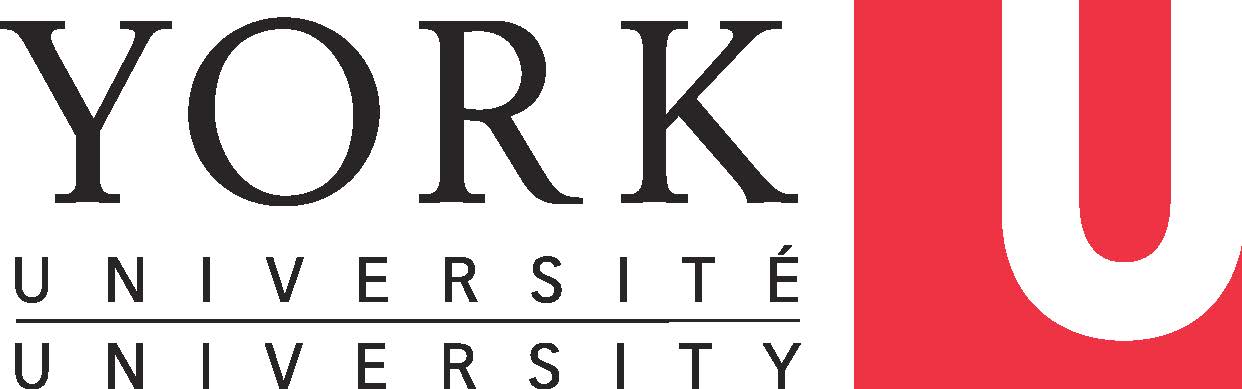 @researchimpact
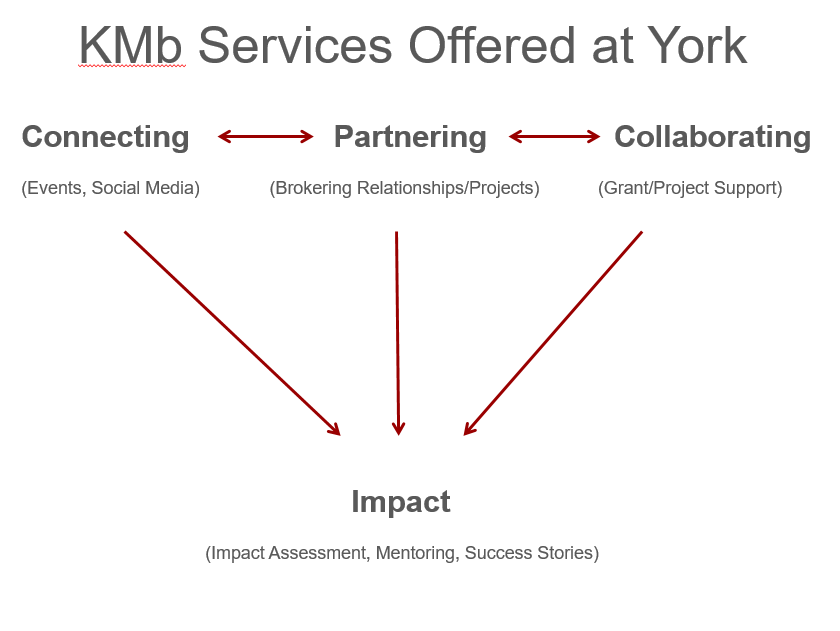 2 full time staff
2 student assistants
$300K/year
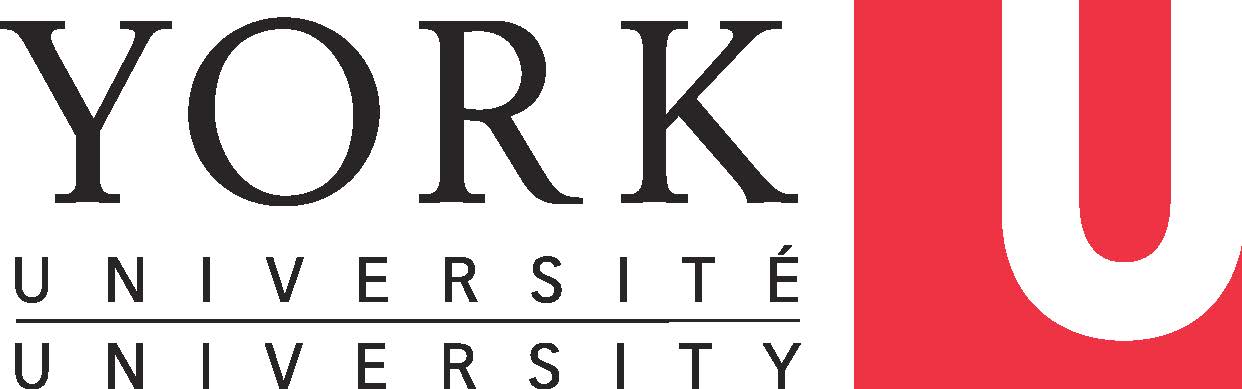 @researchimpact
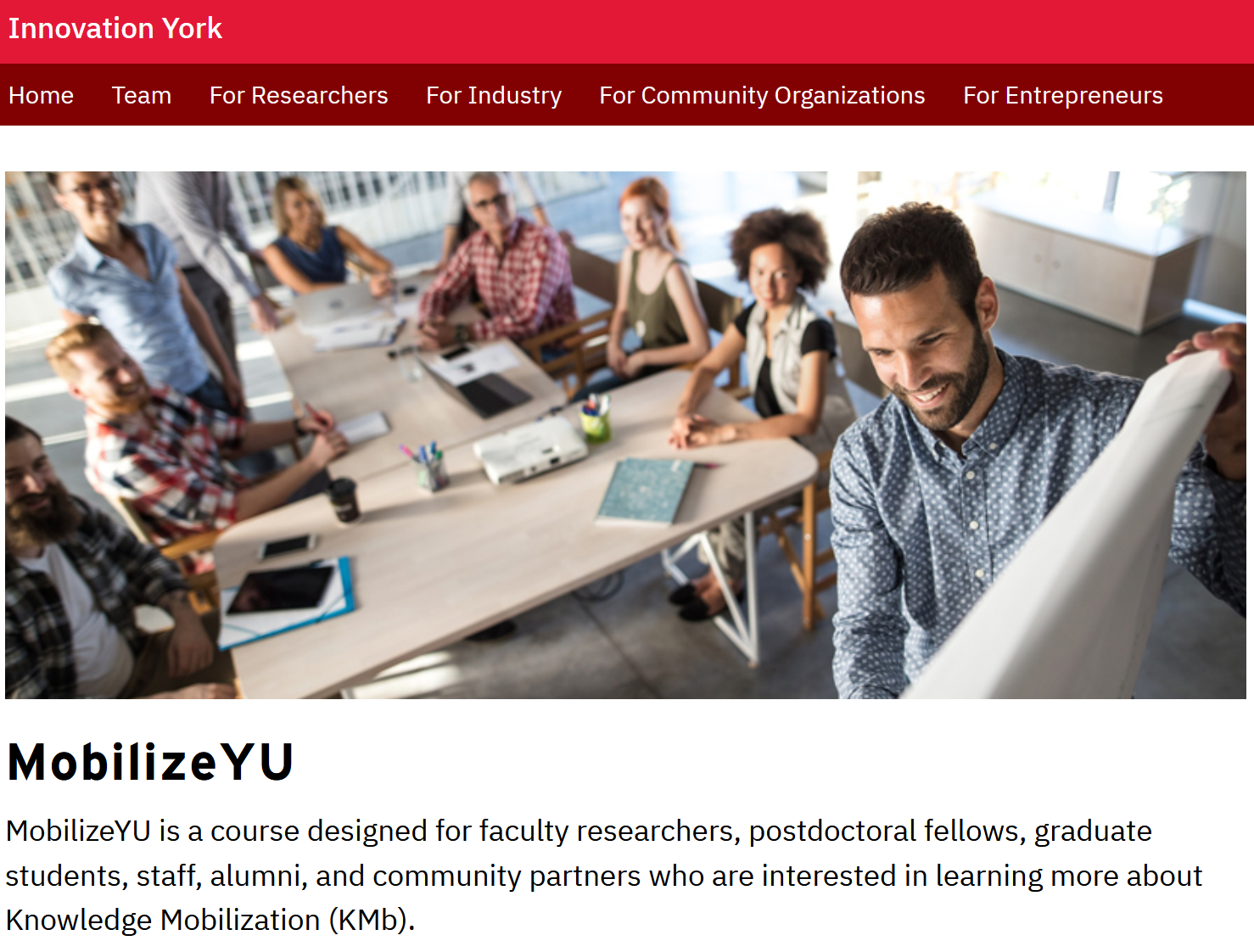 *Total external research income from 
KMb Unit supported applications (2006-2019) =$99M
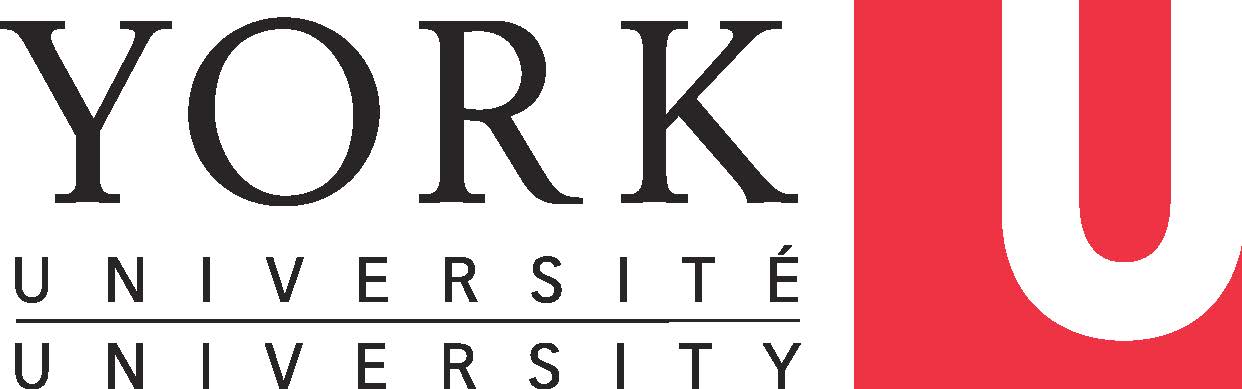 @researchimpact
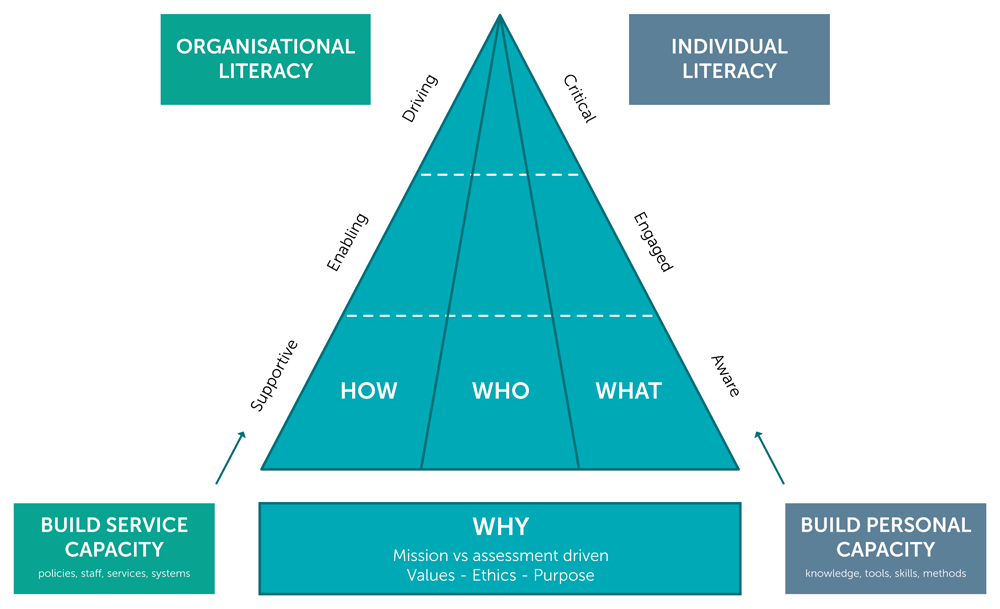 Research
Impact Literacy
Bayley J and Phipps D. Extending the concept of research impact literacy: levels of literacy, institutional role and ethical considerations [version 1]. Emerald Open Res 2019, 1:14 (doi: 10.12688/emeraldopenres.13140.1)
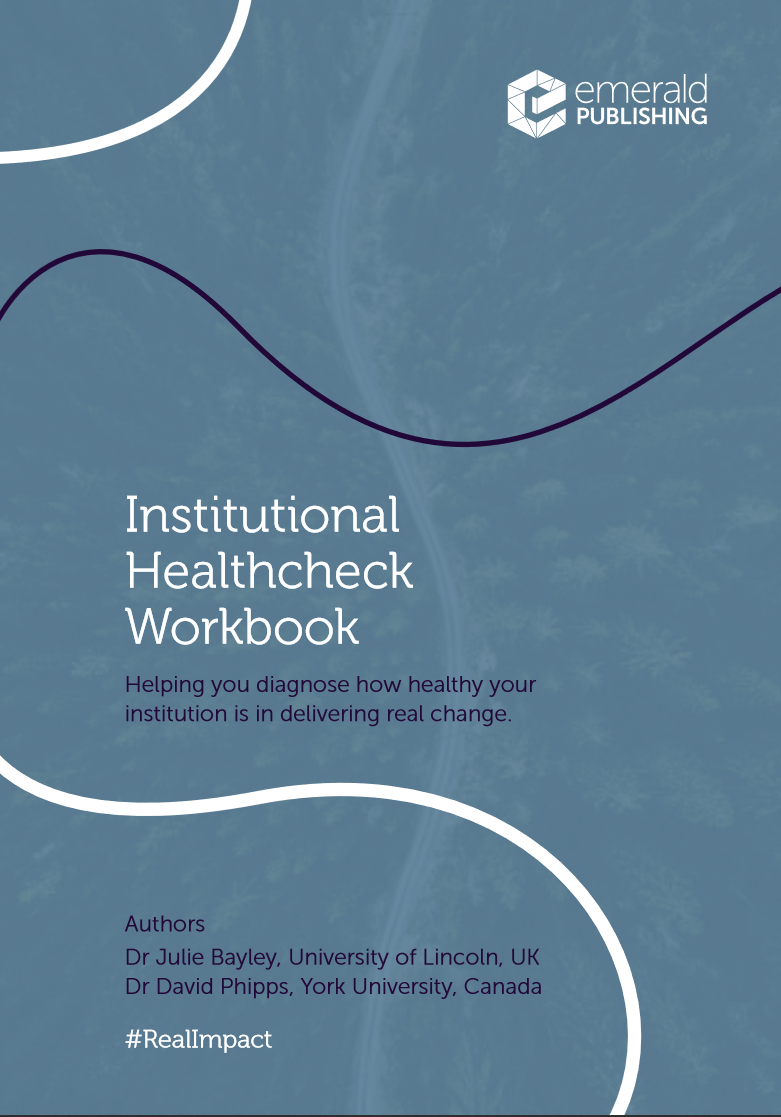 Commitment
Is the organization committed to impact: strategy, systems, staff?
Connectivity
Do the organizational units work together, connect to strategy, cohesive?
Clarity
Do (non)academic staff understand impact, expectations, roles?
Competencies
Is there advice, training, support to develop skills for impact?
Co-production
What is the extent and quality of engagement with non-academic stakeholders?
https://www.emeraldgrouppublishing.com/sites/default/files/2020-06/Institutional%20Healthcheck%20Workbook%20Final.pdf
COMMITTMENT
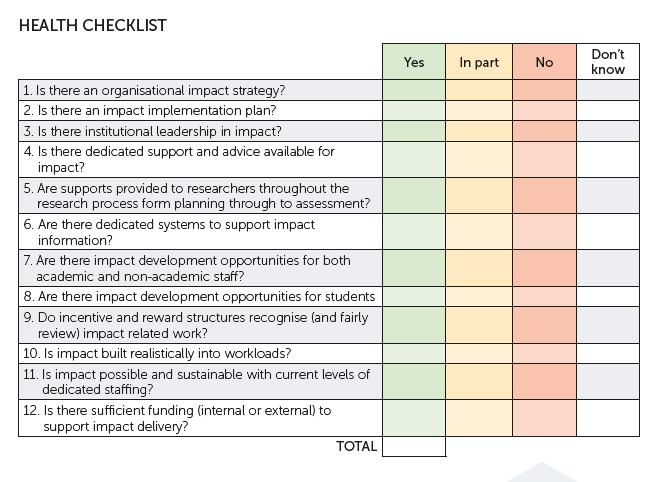 Is the organization committed to impact: strategy, systems, staff?
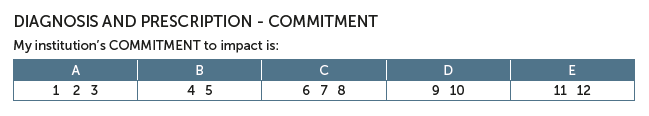 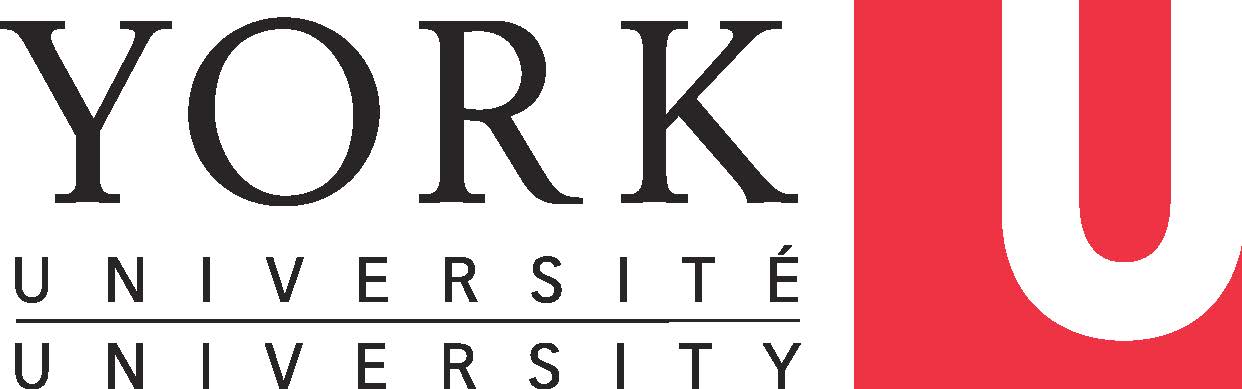 @researchimpact
CONNECTIVITY
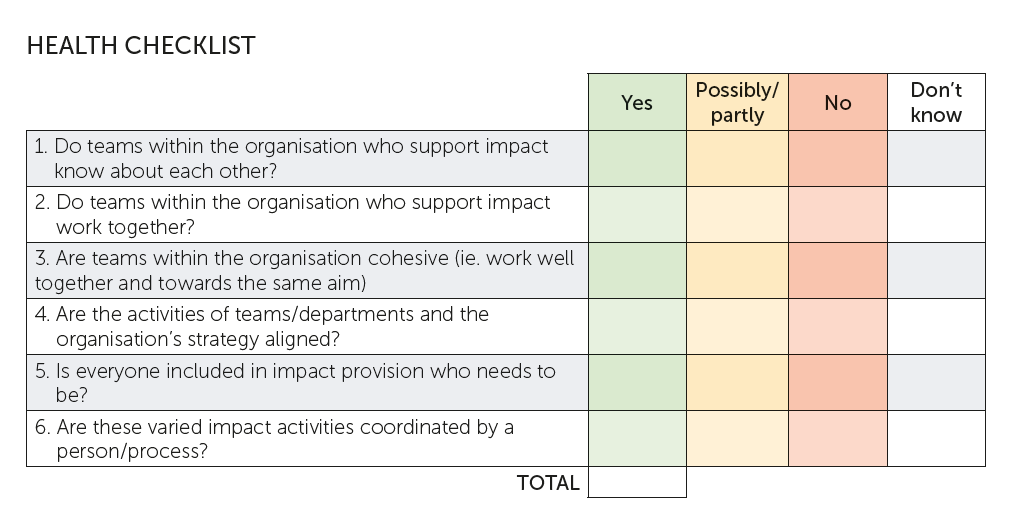 Do the organizational units work together, connect to strategy, cohesive?
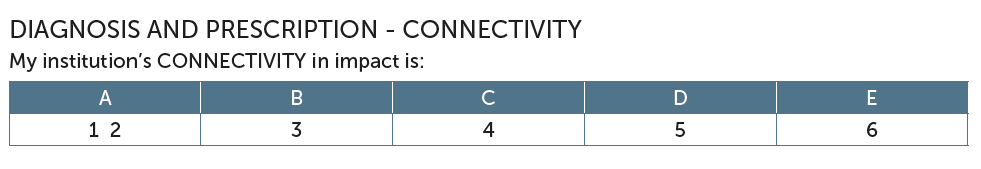 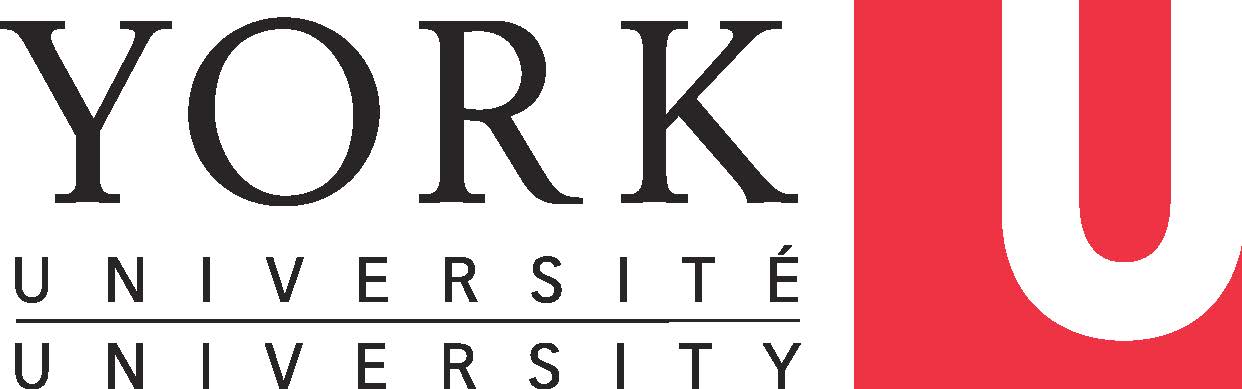 @researchimpact
CLARITY
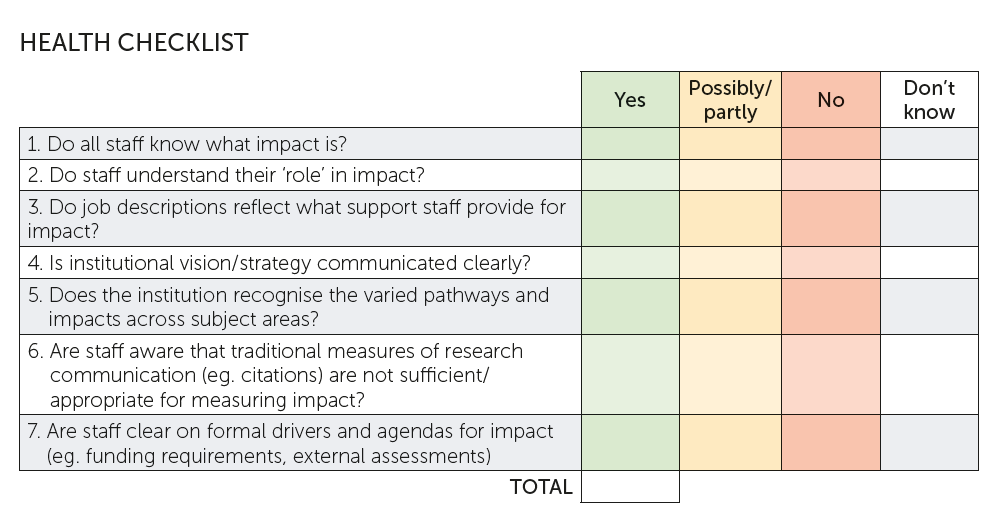 Do (non)academic staff understand impact, expectations, roles?
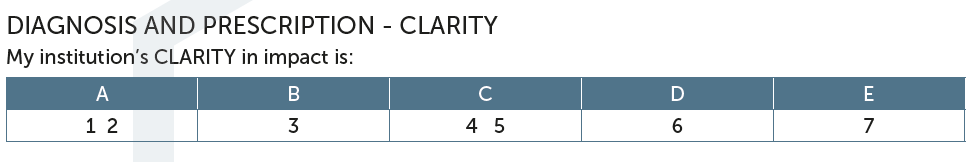 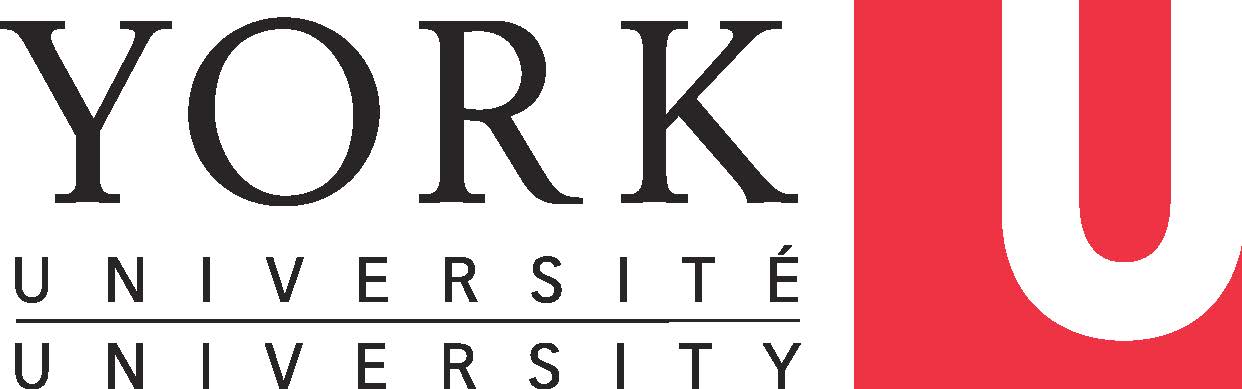 @researchimpact
COMPETENCIES
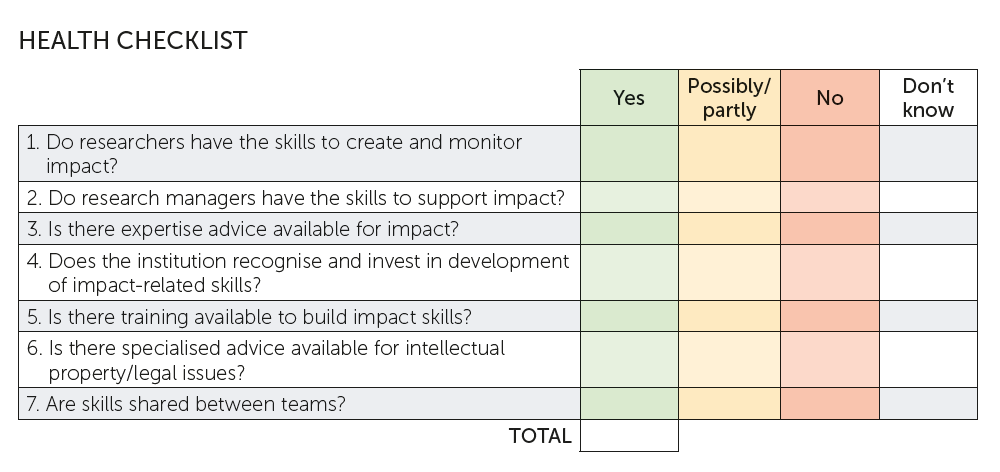 Is there advice, training, support to develop skills for impact?
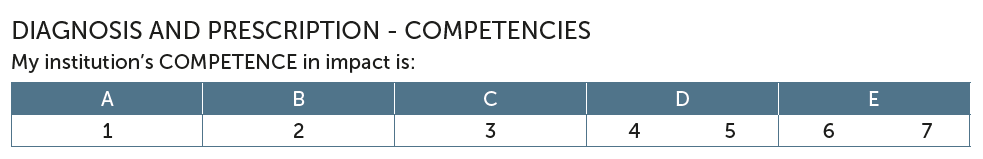 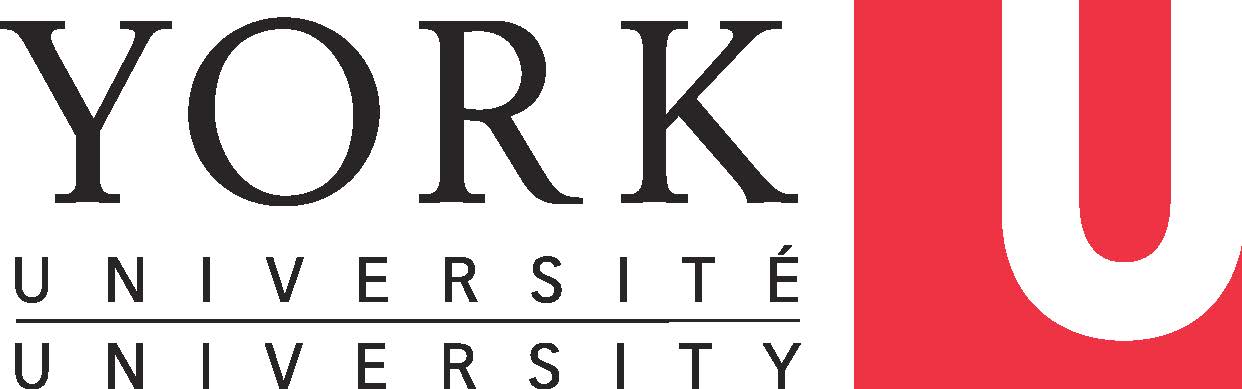 @researchimpact
CO-PRODUCTION
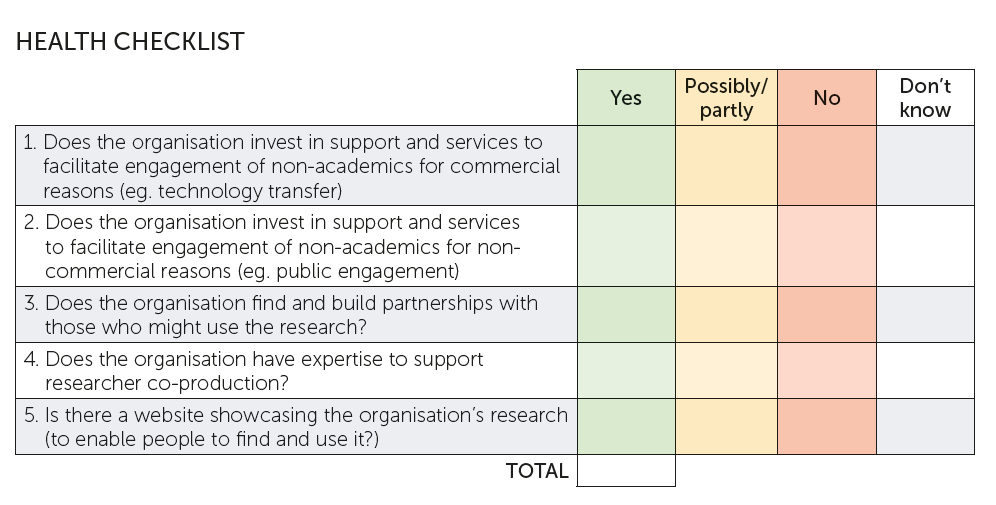 What is the extent and quality of engagement with non-academic stakeholders?
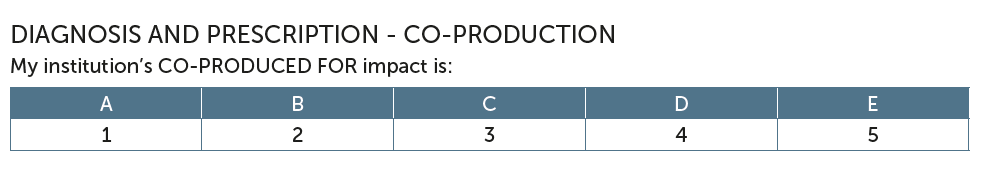 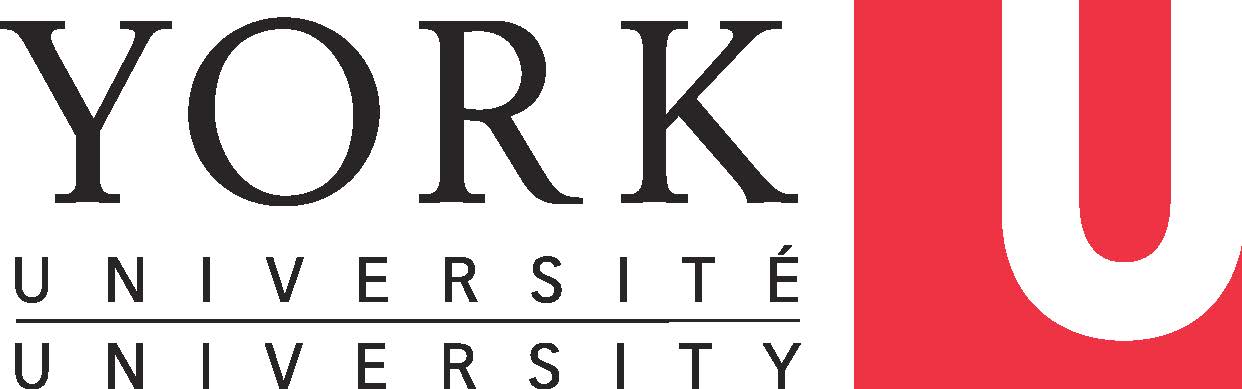 @researchimpact
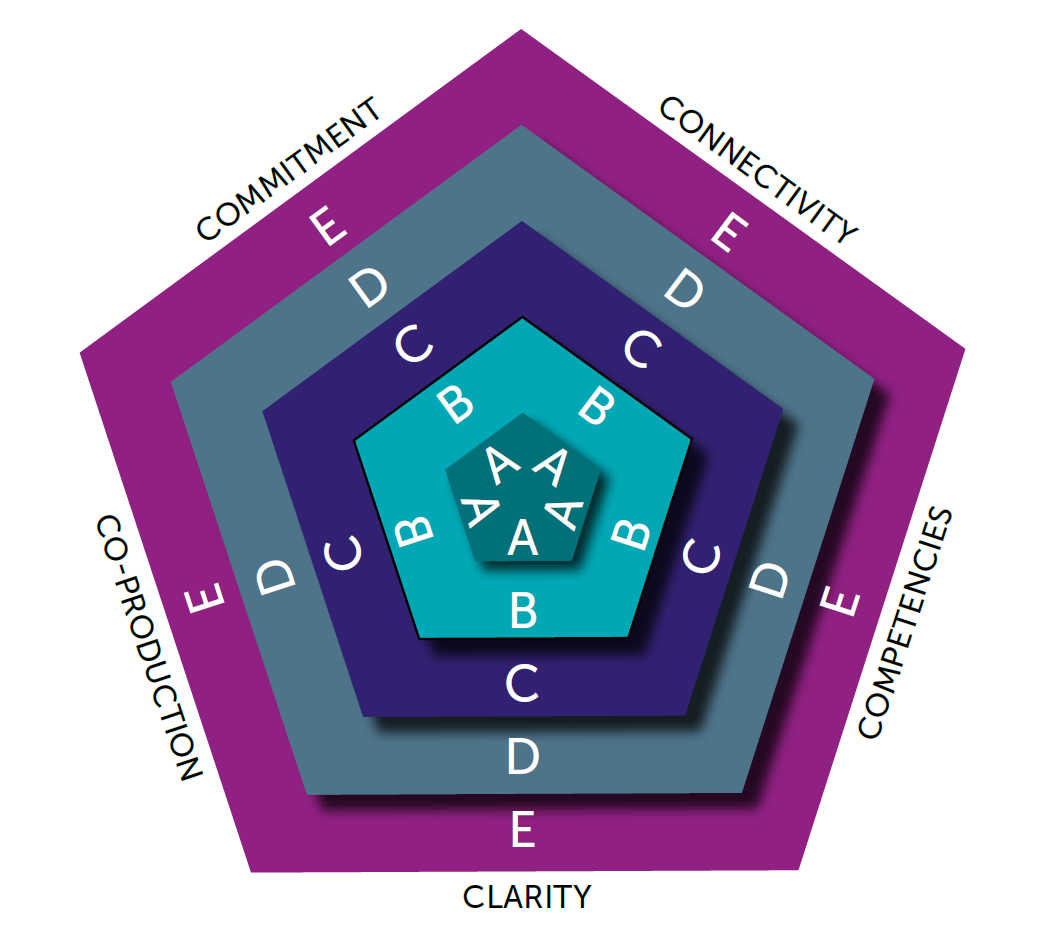 A. Prescription
B. Monitor at 6, 12, 24 months

What has worked?
What has been a challenge?
Next steps?
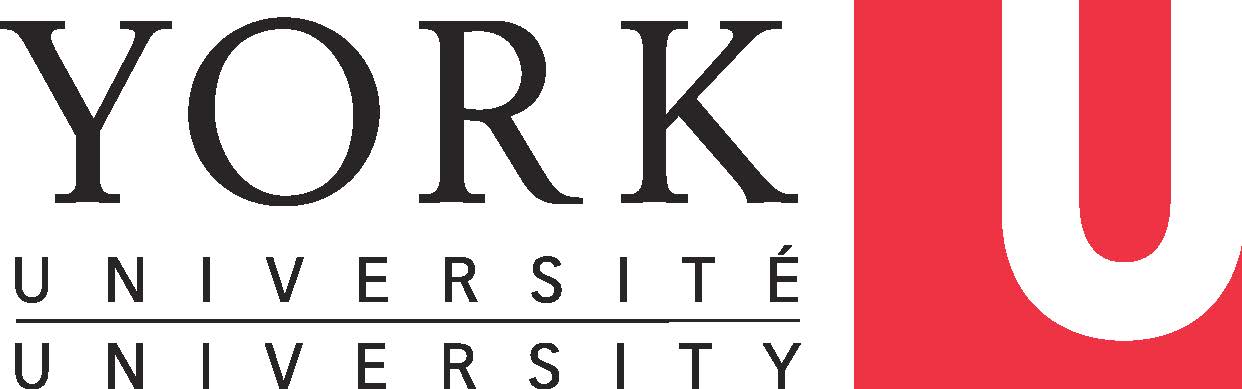 @researchimpact
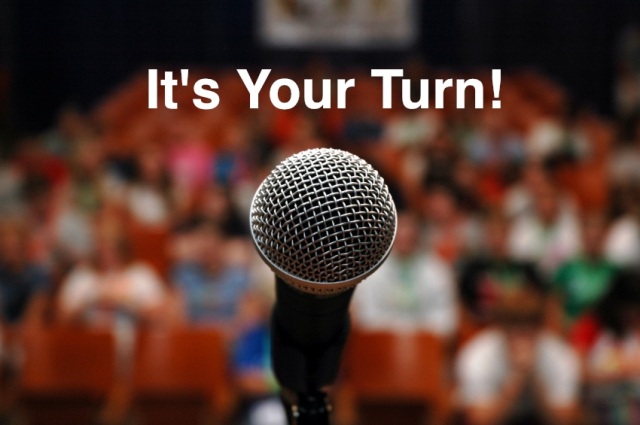 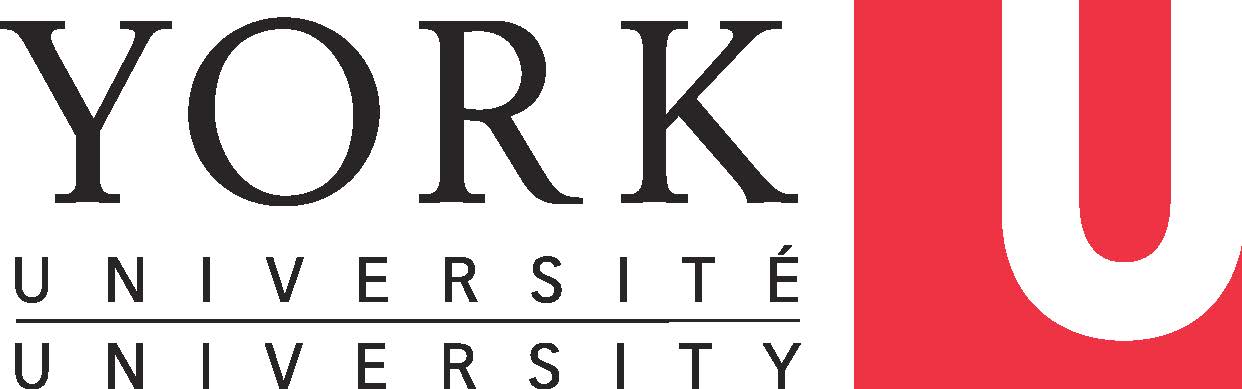 @researchimpact
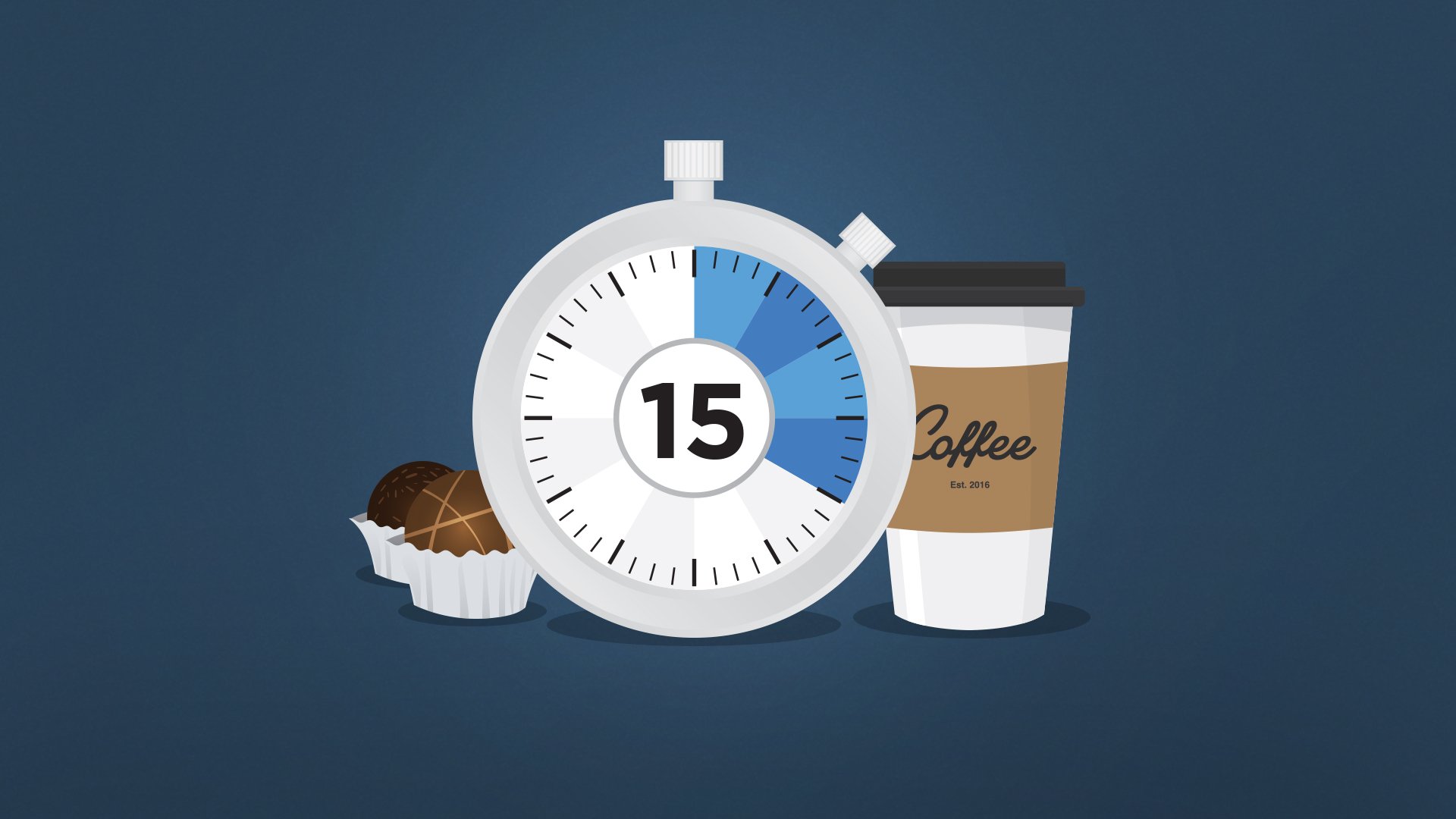 1530-1550: Breakout groups

One element/table
Choose an organization
Complete Assessment – assign a score
What are your challenges?
What is your prescription?
What do you need to accomplish this?

1550-1630

Report back to large group
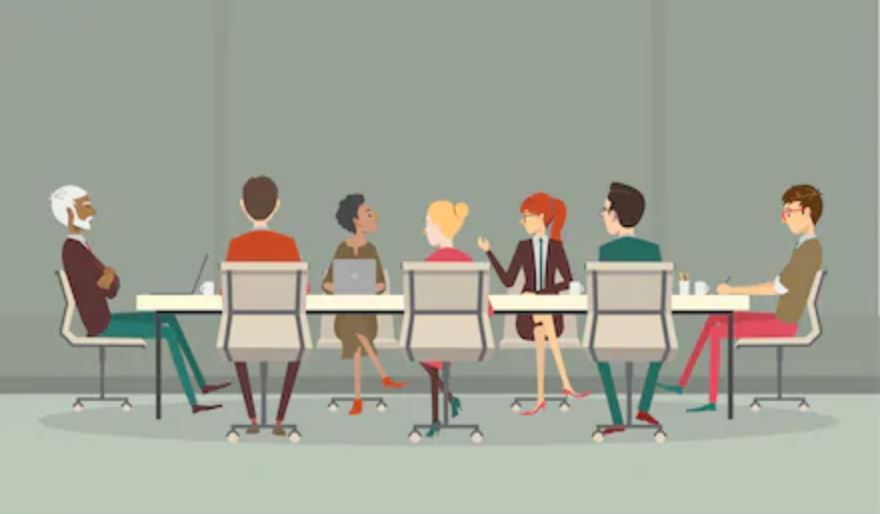 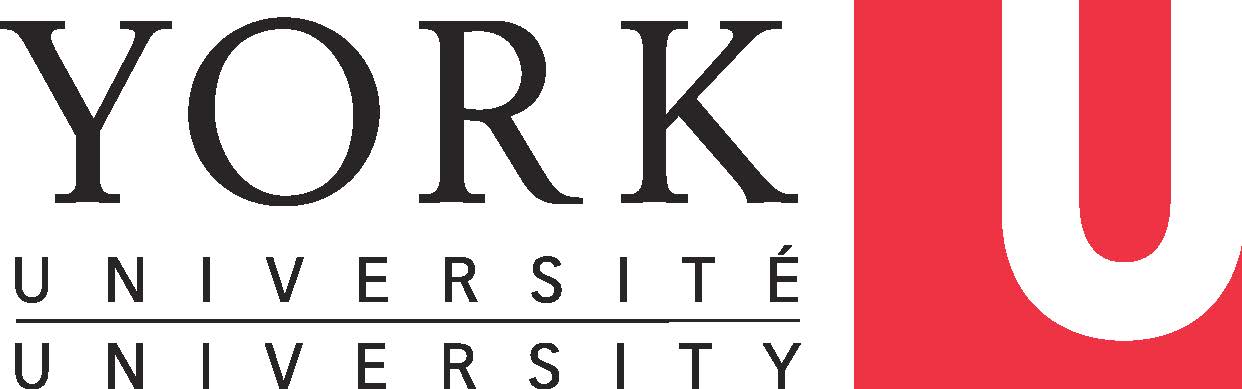 @researchimpact
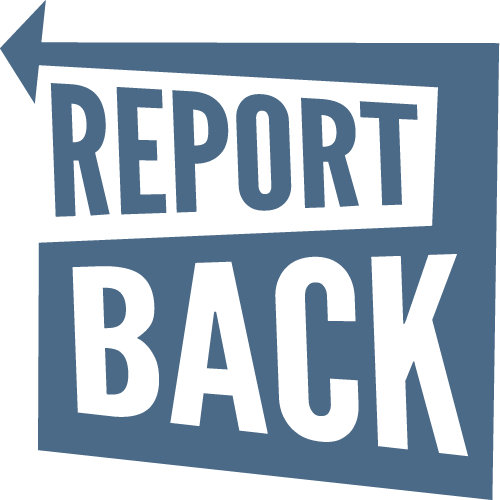 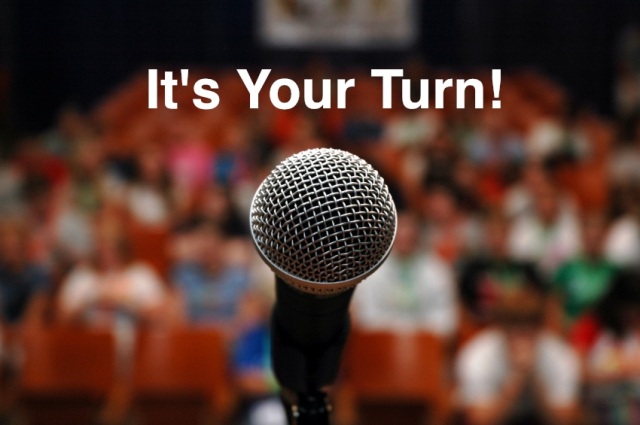 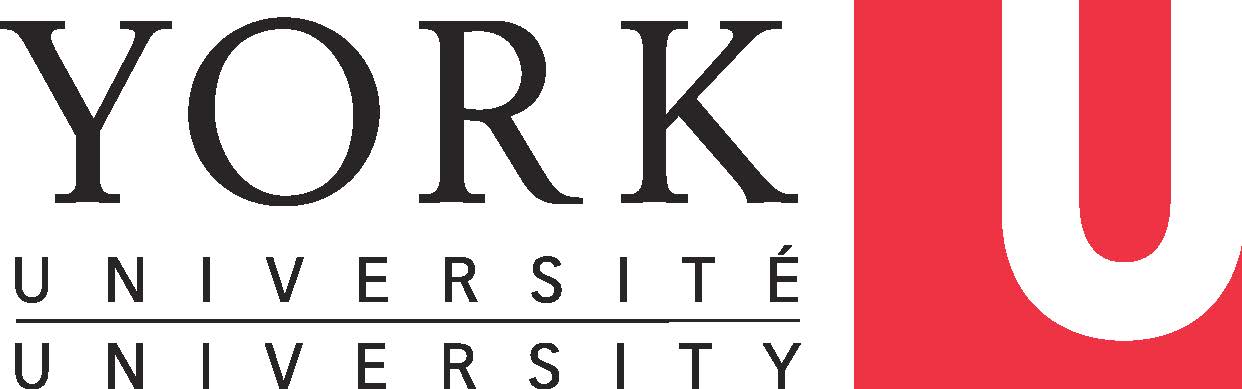 @researchimpact